Big DataDiplomado de Datos 2021Clase 2: DFS y MapReduce
Aidan Hogan
aidhog@gmail.com
Gestión de datos masivos... como lo hace google ...
Dentro de Google: 1997/98
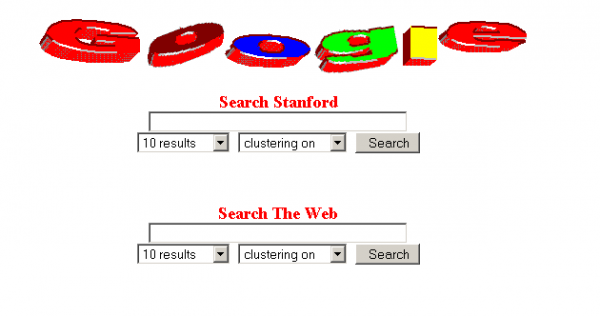 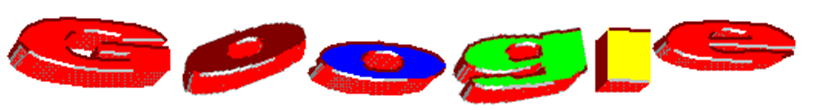 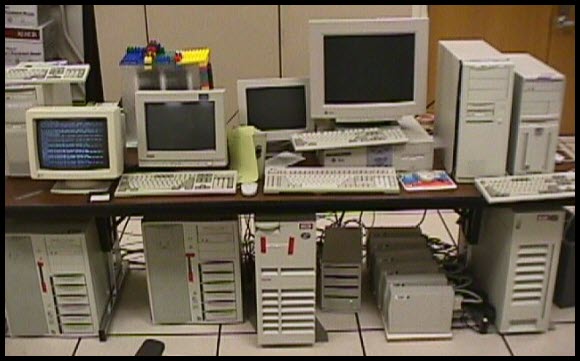 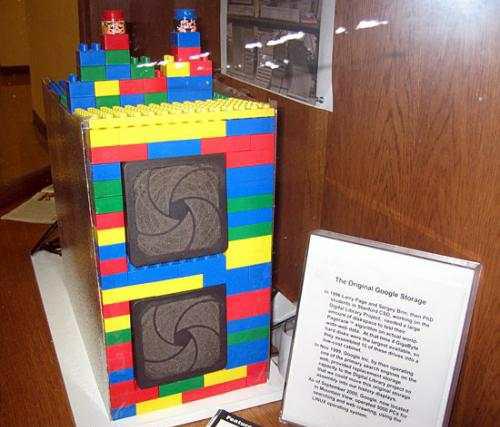 Dentro de Google: 2017
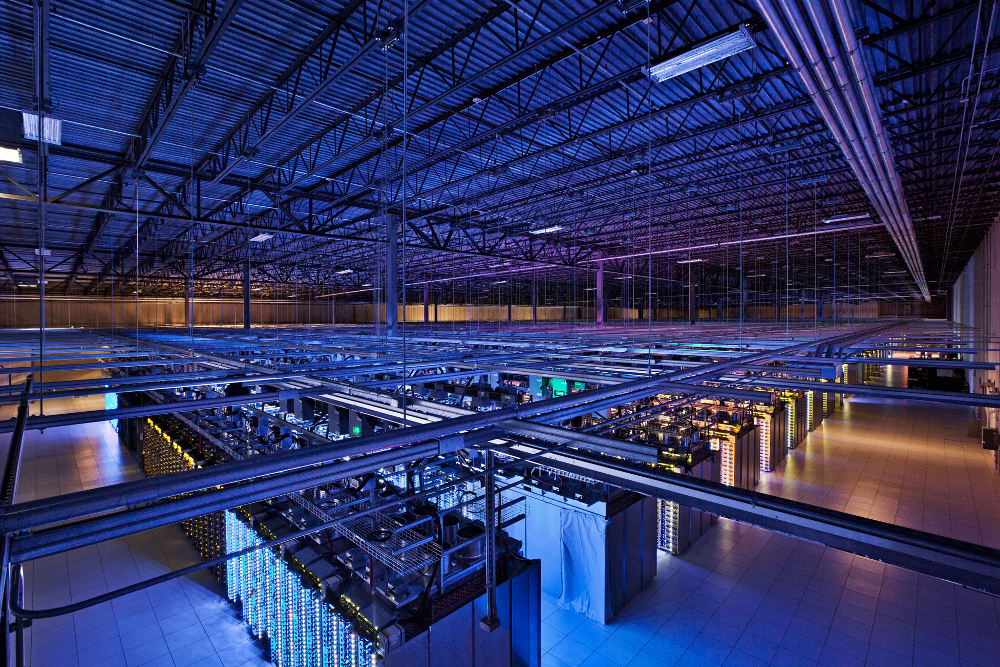 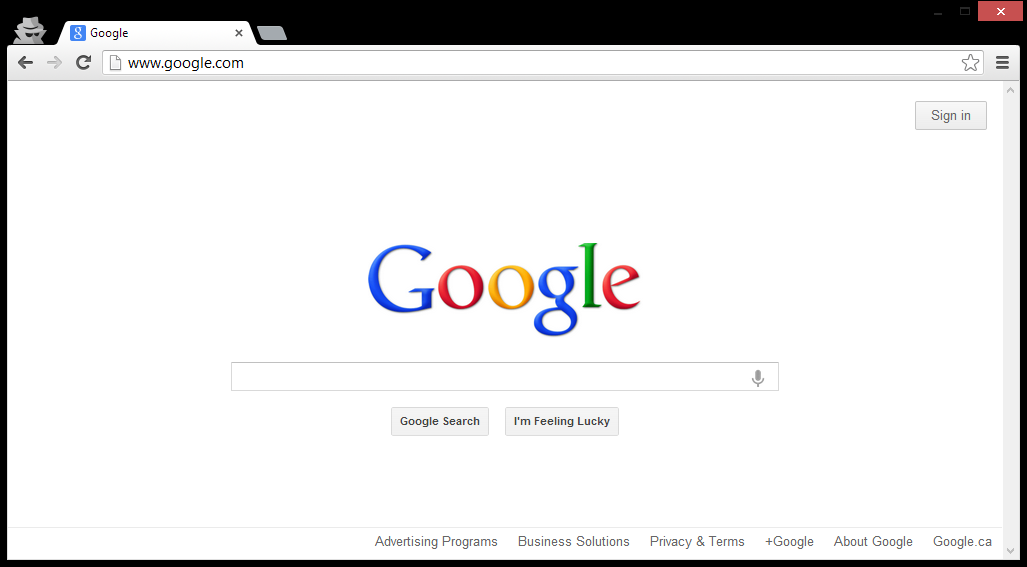 Implementando la búsqueda de Google
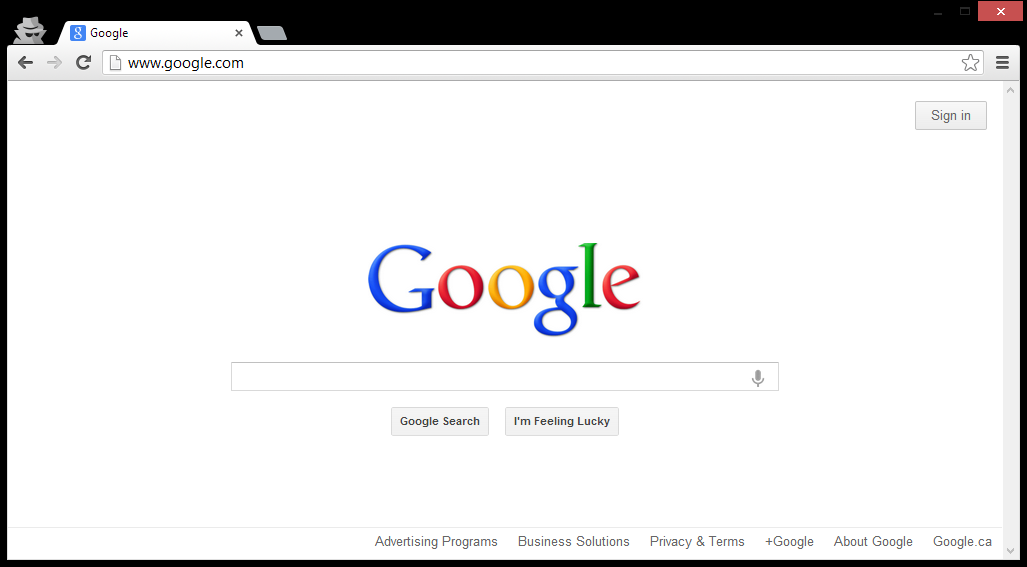 ¿Qué procesos y algoritmos necesita Google
para implementar su búsqueda de la Web?
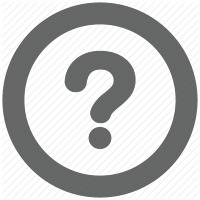 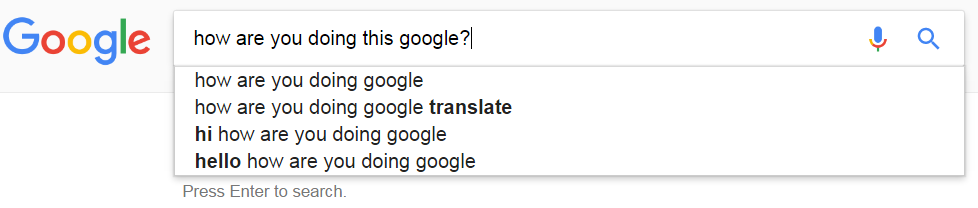 Indexación
Parsear keywords de las páginas
Indexar sus keywords
Administrar actualizaciones
Crawling
Parsear enlaces de las páginas
Ordenar los enlaces para descargar
Descargar páginas, GOTO 1
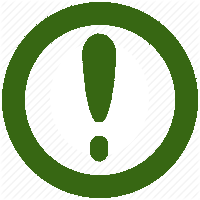 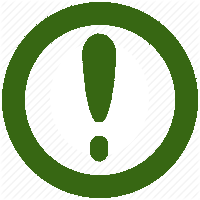 Ranking
¿Qué tan relevante es una página? 
¿Qué tan importante es? 
¿Cuántos clics tiene?
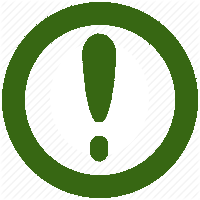 ...
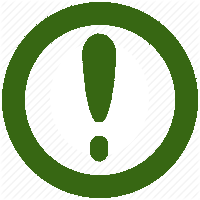 Implementando la búsqueda de Google
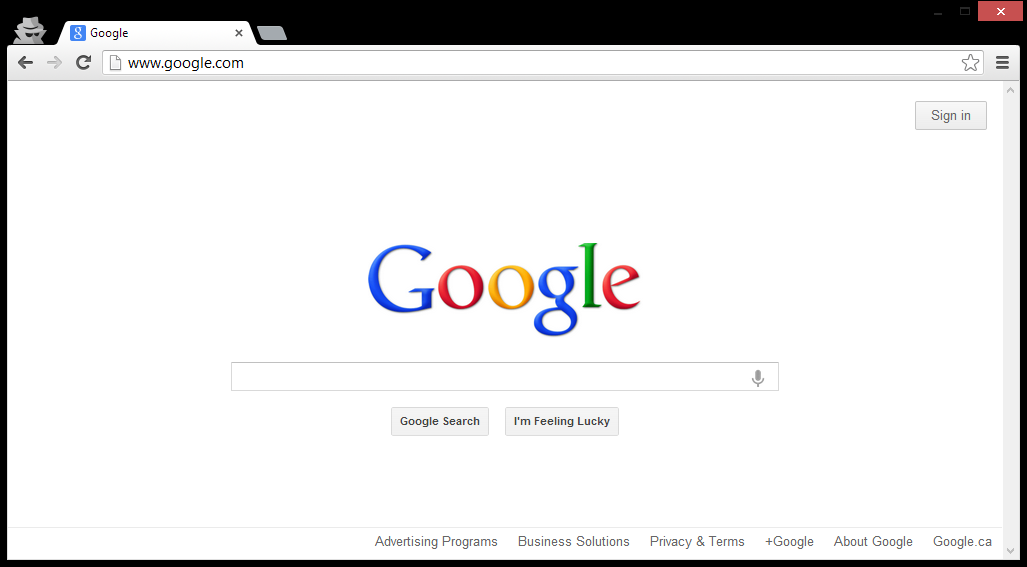 ¿Qué procesos y algoritmos necesita Google
para implementar su búsqueda de la Web?
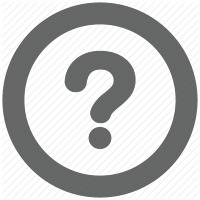 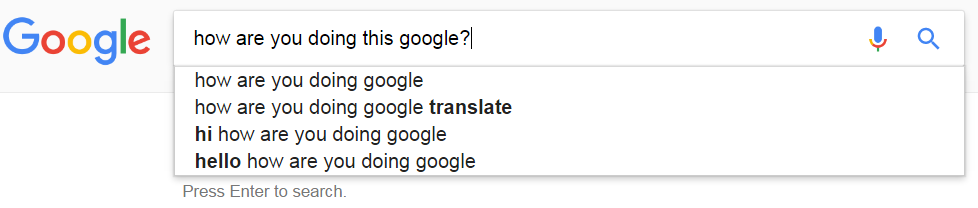 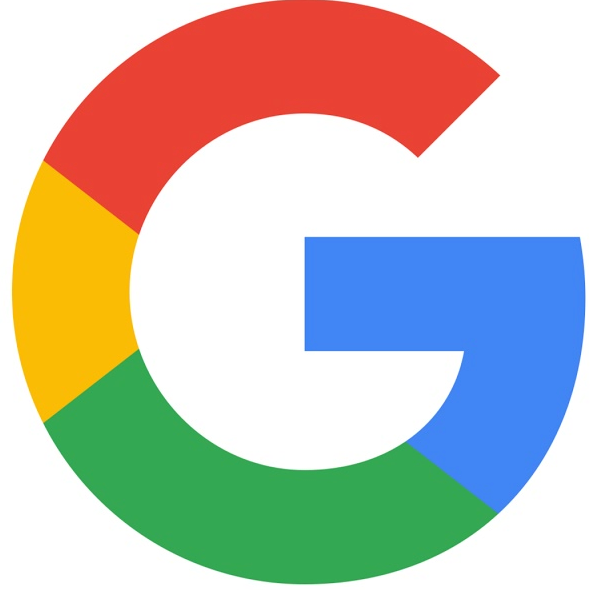 Google
≈ 100 PB / día
≈ 2,000,000 Wiki / día
(2014, procesados)
Indexación
Parsear keywords de las páginas
Indexear sus keywords
Administrar actualizaciones
Crawling
Parsear enlaces de las páginas
Ordenar los enlaces para descargar
Descargar páginas, GOTO 1
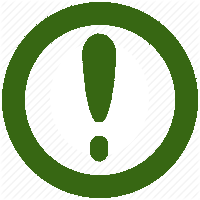 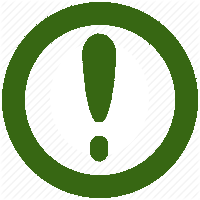 Ranking
¿Qué tan relevante es una página? 
¿Qué tan importante es? 
¿Cuántos clics tiene?
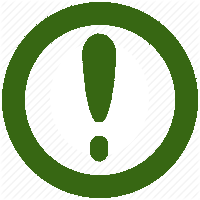 ...
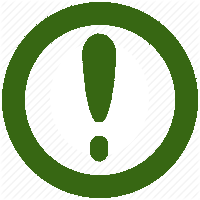 Implementando la búsqueda de Google
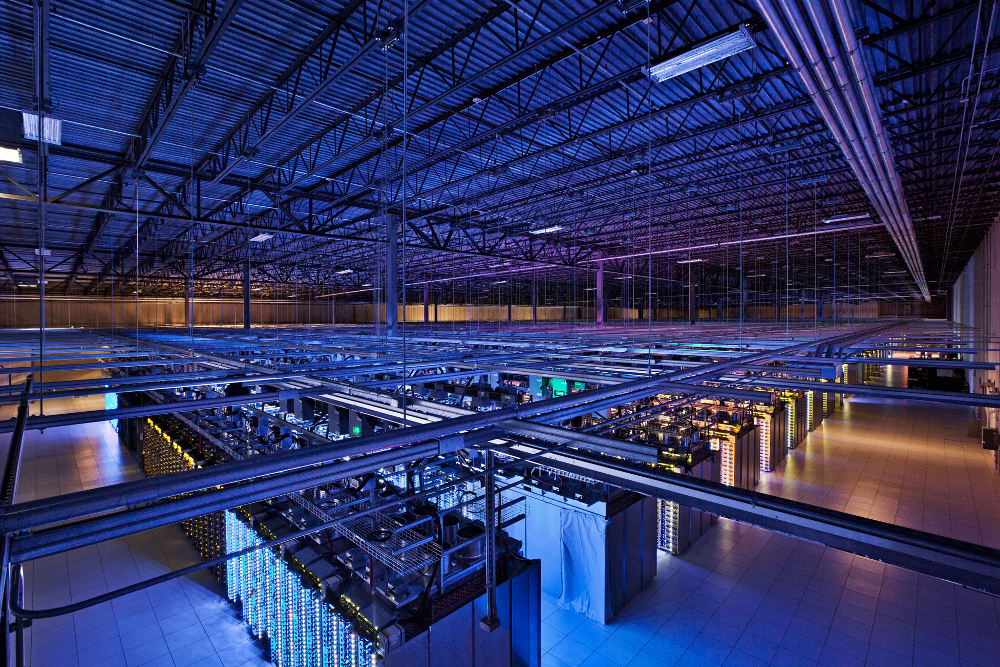 Implementando la búsqueda de Google
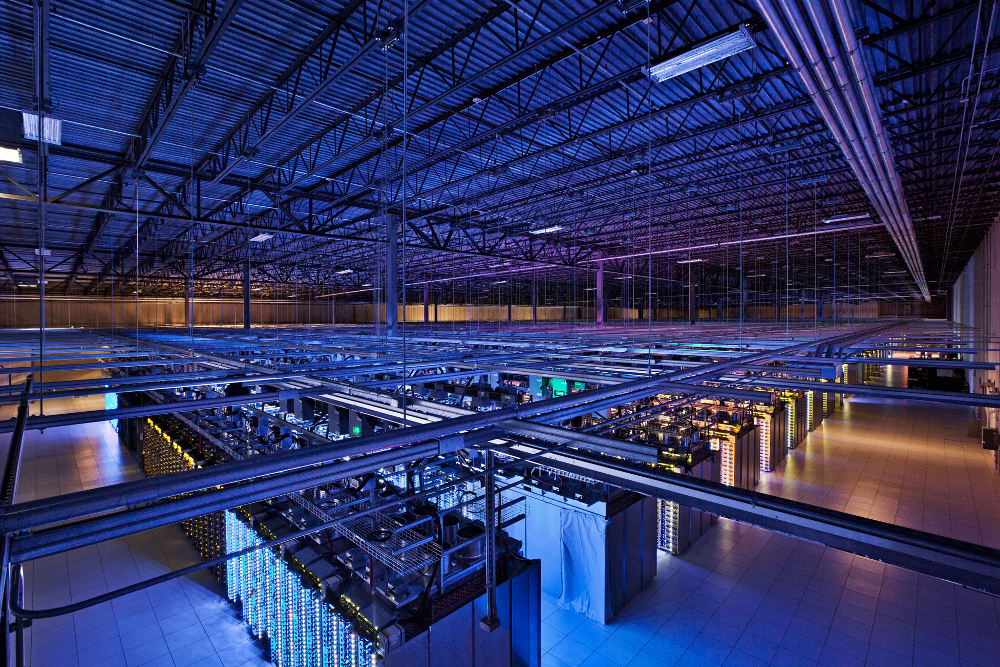 Indexación
Parsear keywords de las páginas
Indexear sus keywords
Administrar actualizaciones
Crawling
Parsear enlaces de las páginas
Ordenar los enlaces para descargar
Descargar páginas, GOTO 1
Ranking
¿Qué tan relevante es una página? 
¿Qué tan importante es? 
¿Cuántos clics tiene?
...
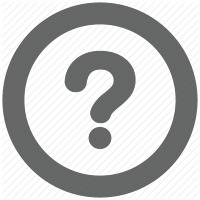 ¿Cuáles abstracciones distribuidas podemos 
considerar para facilitar aplicaciones así?
write(file f)
read(file f)
delete(file f)
append(file f, data d)
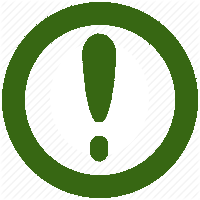 ... al menos para empezar
Google File System (GFS)(Sistema de archivos de Google)
Google File System (GFS): White-Paper
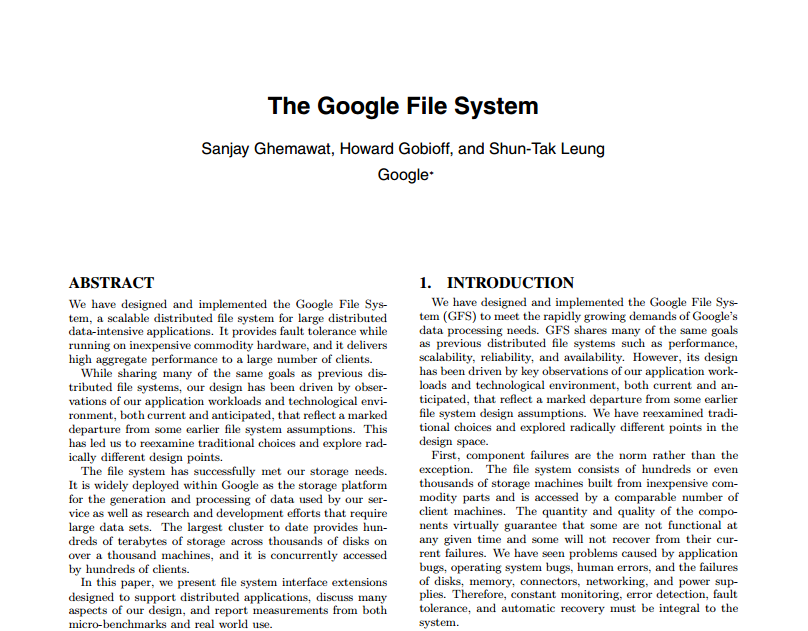 Google File System
¿Qué es un sistema de archivos (un “file-system”)?
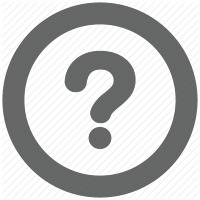 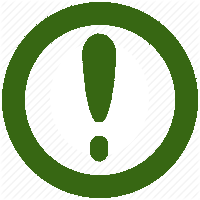 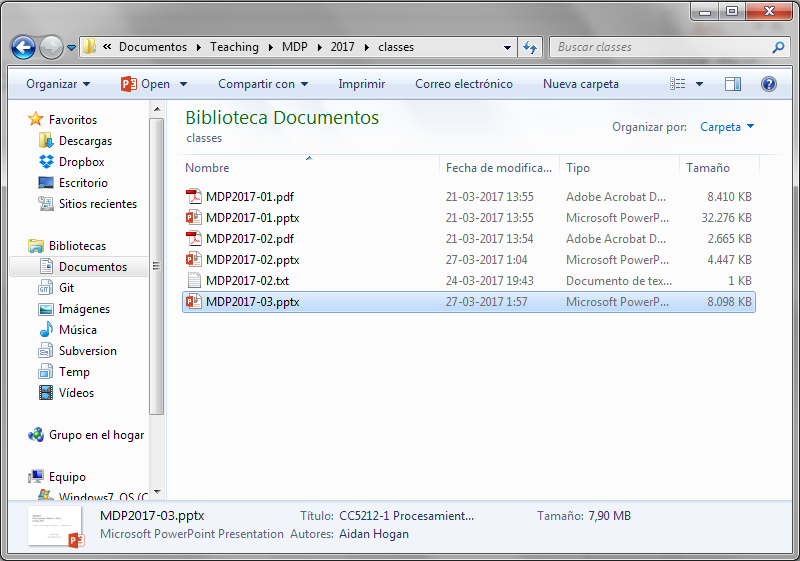 Google File System
¿Qué es un sistema de archivos (un “file-system”)?
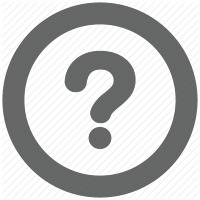 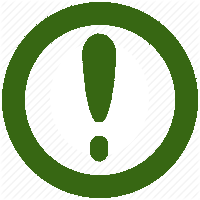 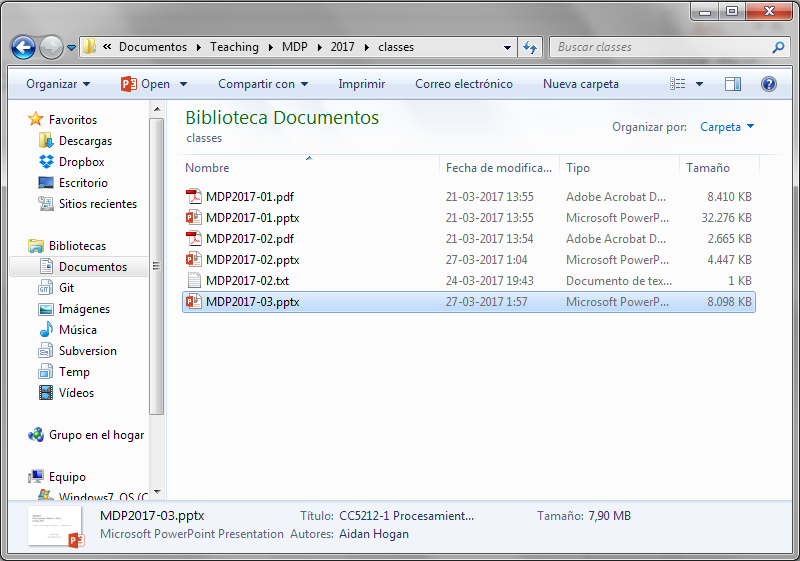 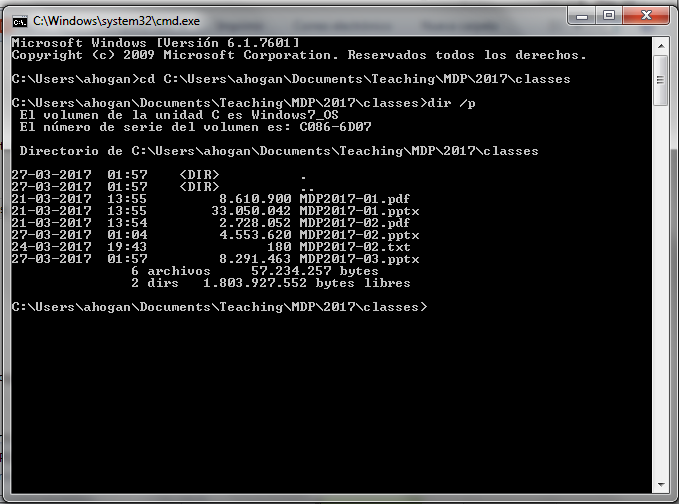 Google File System
¿Qué hace un sistema de archivos?
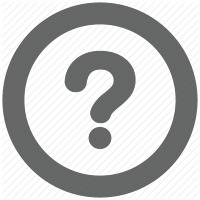 Divide un archivo en bloques de almacenamiento
Guarda la ubicación y secuencia de los bloques de un archivo
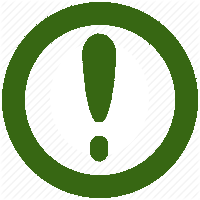 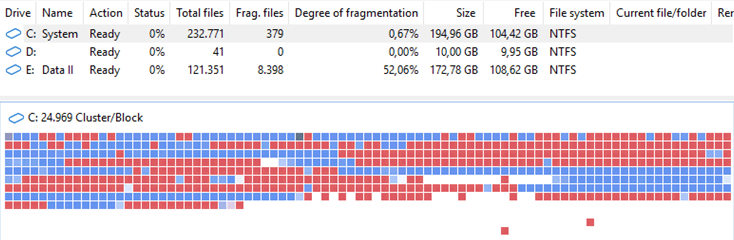 Google File System
¿Qué hace un sistema de archivos?
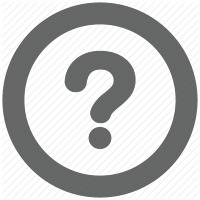 Divide un archivo en bloques de almacenamiento
Guarda la ubicación y secuencia de los bloques de un archivo
Organiza una estructura jerárquica de carpetas
Explora sub-carpetas y archivos en las carpetas
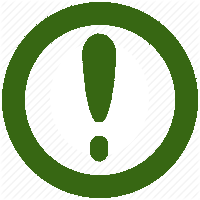 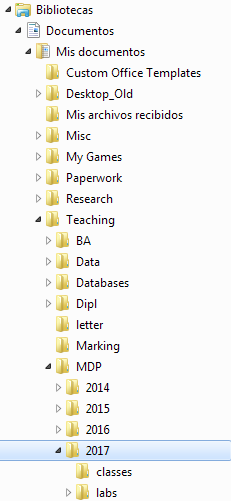 Google File System
¿Qué hace un sistema de archivos?
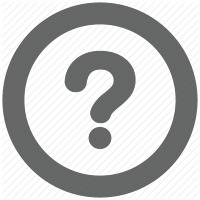 Divide un archivo en bloques de almacenamiento
Guarda la ubicación y secuencia de los bloques de un archivo
Organiza una estructura jerárquica de carpetas
Explora sub-carpetas y archivos en las carpetas
Guarda los meta datos de los archivos
Tamaño de los archivos, fecha de creación
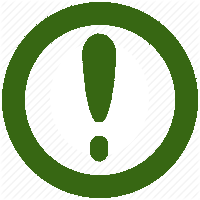 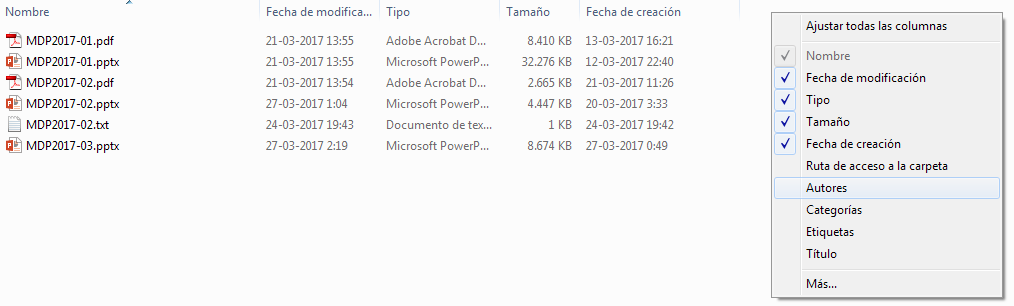 Google File System
¿Qué hace un sistema de archivos?
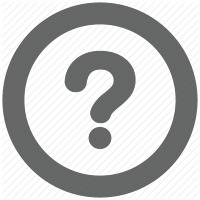 Divide un archivo en bloques de almacenamiento
Guarda la ubicación y secuencia de los bloques de un archivo
Organiza una estructura jerárquica de carpetas
Explora sub-carpetas y archivos en las carpetas
Guarda los meta datos de los archivos
Tamaño de los archivos, fecha de creación
Protege los archivos 
Propiedad, permisos, bloqueos de sincronización
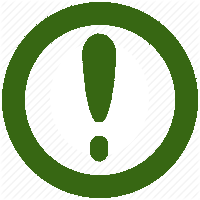 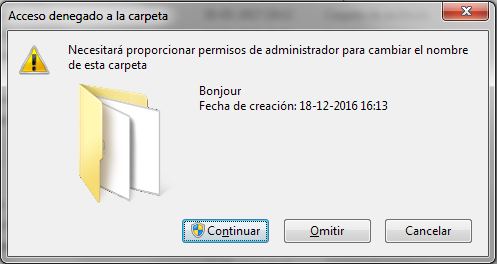 Google File System
¿Qué hace un sistema de archivos?
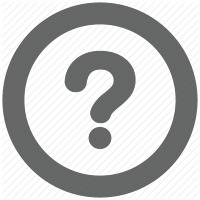 Divide un archivo en bloques de almacenamiento
Guarda la ubicación y secuencia de los bloques de un archivo
Organiza una estructura jerárquica de carpetas
Explora sub-carpetas y archivos en las carpetas
Guarda los meta datos de los archivos
Tamaño de los archivos, fecha de creación
Protege los archivos 
Propiedad, permisos, bloqueos de sincronización
Provee una interfaz para interactuar con archivos
Crear, borrar, copiar, etc.
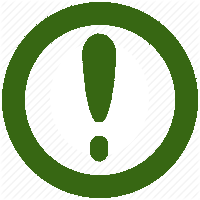 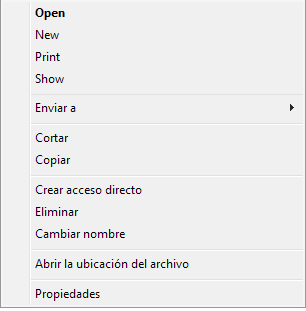 Google File System
¿Qué hace el "Google File System"?
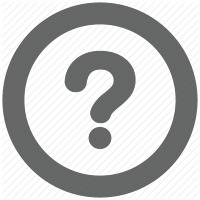 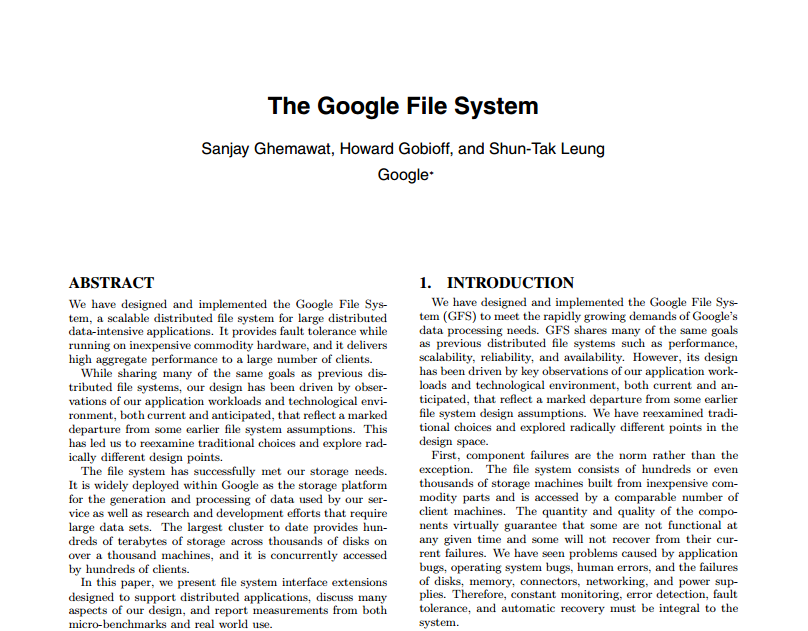 Google File System
¿Qué hace el "Google File System"?
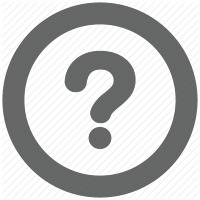 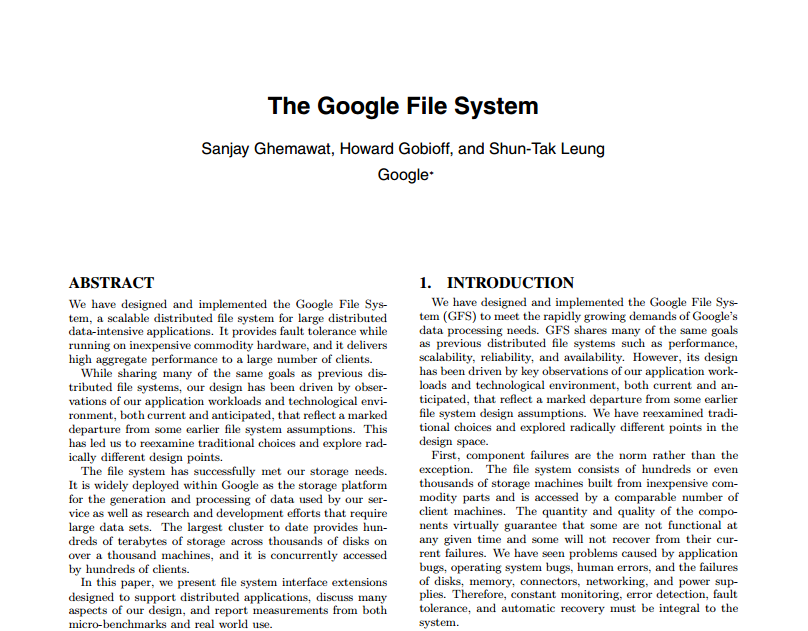 Divide un archivo en bloques de almacenamiento
Guarda la ubicación y secuencia de los bloques de un archivo
Organiza una estructura jerárquica de carpetas
Explora sub-carpetas y archivos en las carpetas
Guarda los meta datos de los archivos
Tamaño de los archivos, fecha de creación
Protege los archivos 
Propiedad, permisos, bloqueos de sincronización
Provee una interfaz para interactuar con archivos
Crear, borrar, copiar, etc.


                     Lo mismo, pero distribuido:
                         (y abstrae la distribución)
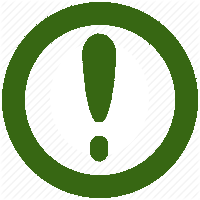 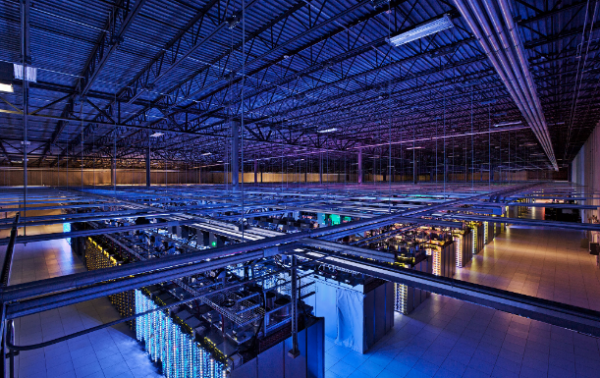 Google File System: Suposiciones
Archivos enormes

 Archivos frecuentemente leídos o anexados ("appended")

 La concurrencia es importante

 Fallas frecuentes

 El "streaming" es importante
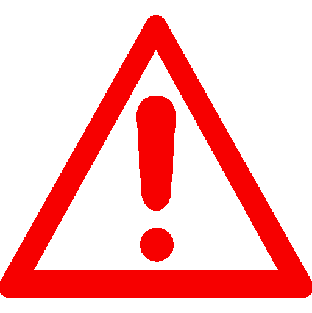 GFS: Términos originales
Bloques 	= "Chunks"
Esclavos 	= "Chunk-Servers"
64 MB por bloque
Etiqueta de 64 bit para cada bloque
Suponer factor de replicación: 3
GFS: Arquitectura
Sistema de archivos (en memoria)
Maestro
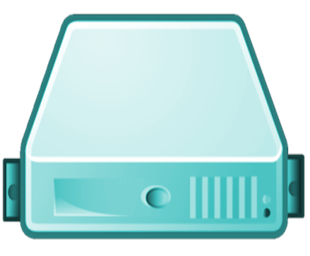 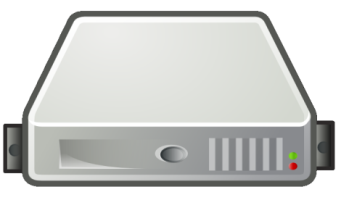 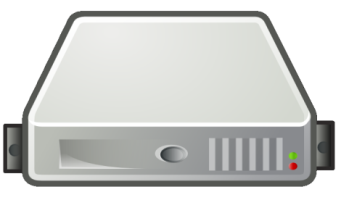 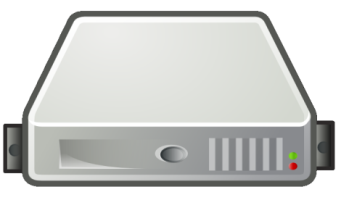 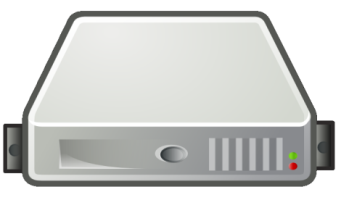 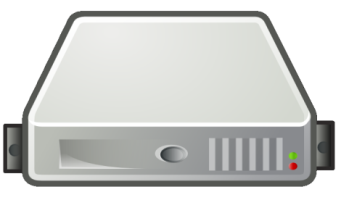 A1
B1
C1
D1
E1
Esclavos
64 MB por bloque
Etiqueta de 64 bit para cada bloque
Suponer factor de replicación: 3
GFS: Escritura
Sistema de archivos (en memoria)
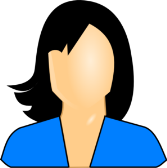 Maestro
blue.txt  
(150 MB: 3 bloques)
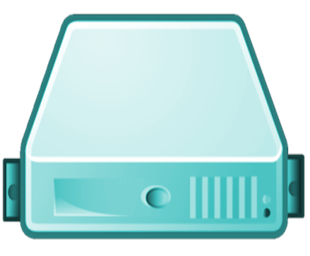 ¿Cómo deberíamos proceder con la escritura?
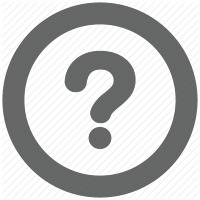 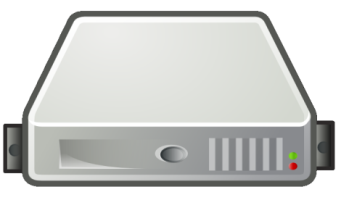 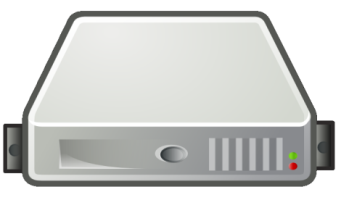 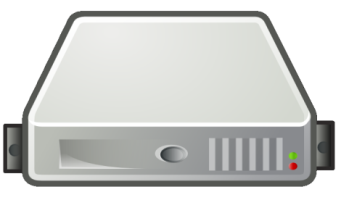 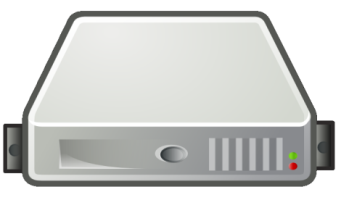 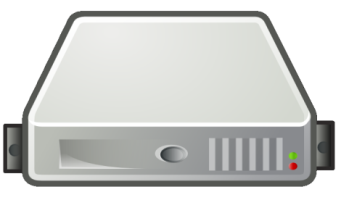 A1
B1
C1
D1
E1
Esclavos
64 MB por bloque
Etiqueta de 64 bit para cada bloque
Suponer factor de replicación: 3
GFS: Escritura
Sistema de archivos (en memoria)
/blue.txt [3 bloques]
  1: {A1, C1, E1}
  2: {A1, B1, D1}
  3: {B1, D1, E1}
/orange.txt [2 bloques]
 1: {B1, D1, E1}
 2: {A1, C1, E1}
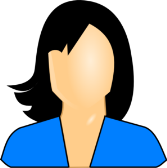 Maestro
blue.txt  
(150 MB: 3 bloques)
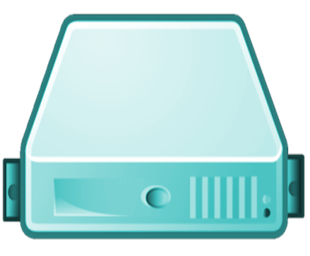 orange.txt  (100 MB: 2 bloques)
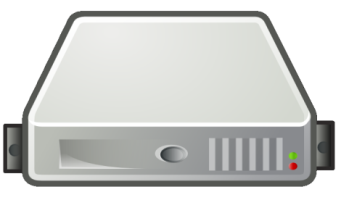 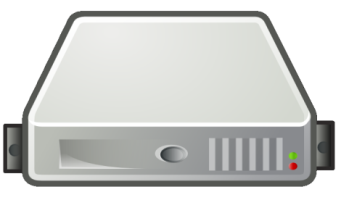 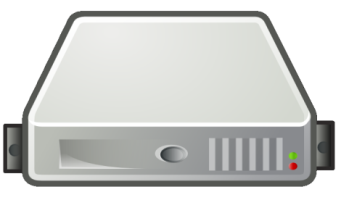 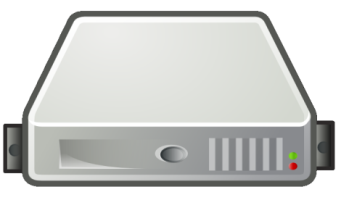 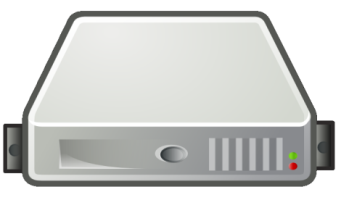 A1
B1
C1
D1
E1
3
1
3
2
1
1
1
2
1
2
2
3
1
2
2
Esclavos
GFS: Escritura
Cliente solicita a Maestro escribir archivo
Maestro retorna un esclavo primario y esclavos secundarios
Cliente escribe en el esclavo primario y reporta a los esclavos secundarios
El esclavo primario envía datos a un esclavo secundario, el cual también envía a otros… 
Al finalizar, un mensaje de que todos los esclavo han escrito vuelve a través del mismo camino
Si no, el cliente envía datos de nuevo
64 MB por bloque
Etiqueta de 64 bit para cada bloque
Suponer factor de replicación: 3
GFS: Tolerancia a fallos
Sistema de archivos (en memoria)
/blue.txt [3 bloques]
  1: {A1, B1, E1}
  2: {A1, B1, D1}
  3: {B1, D1, E1}
/orange.txt [2 bloques]
 1: {B1, D1, E1}
 2: {A1, D1, E1}
Sistema de archivos (en memoria)
/blue.txt [3 bloques]
  1: {A1, C1, E1}
  2: {A1, B1, D1}
  3: {B1, D1, E1}
/orange.txt [2 bloques]
 1: {B1, D1, E1}
 2: {A1, C1, E1}
Maestro
blue.txt  
(150 MB: 3 bloques)
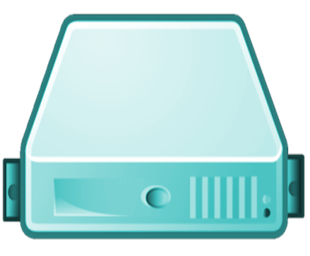 orange.txt  (100 MB: 2 bloques)
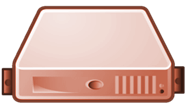 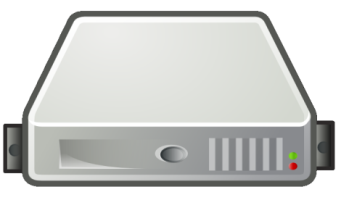 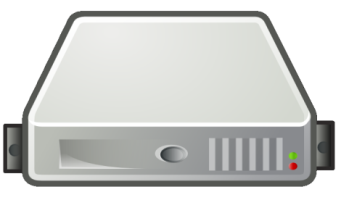 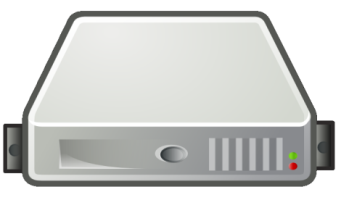 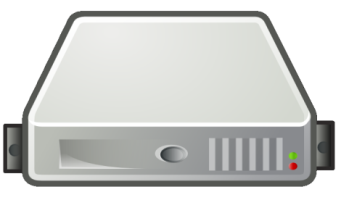 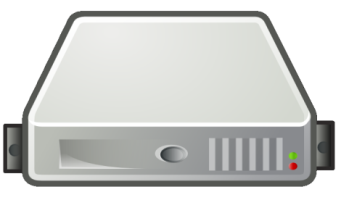 A1
B1
C1
D1
E1
2
3
1
3
1
2
1
1
1
2
1
2
2
3
1
2
2
Esclavos
GFS: Tolerancia a fallos
Maestro envía pings periódicamente

Si un esclavo no responde
Maestro busca cuál es
Maestro asigna un nuevo esclavo para cada bloque
Maestro ordena al nuevo esclavo copiar desde un esclavo preexistente específico

Los bloques son priorizados, primero por número de réplicas, y luego por demanda
64 MB por bloque
Etiqueta de 64 bit para cada bloque
Suponer factor de replicación: 3
GFS: Lecturas directas
Busco
/blue.txt
Sistema de archivos (en memoria)
/blue.txt [3 bloques]
  1: {A1, C1, E1}
  2: {A1, B1, D1}
  3: {B1, D1, E1}
/orange.txt [2 bloques]
 1: {B1, D1, E1}
 2: {A1, C1, E1}
2
1
3
Maestro
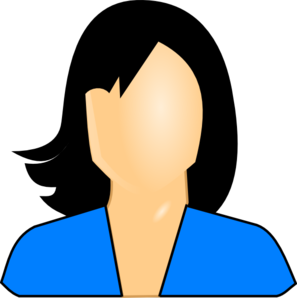 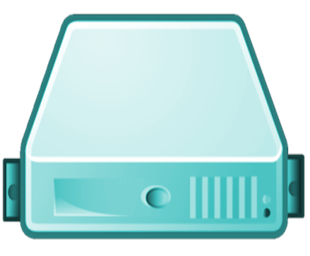 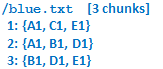 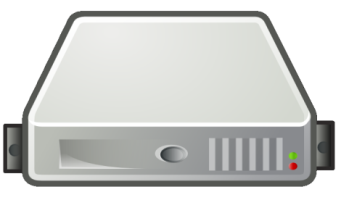 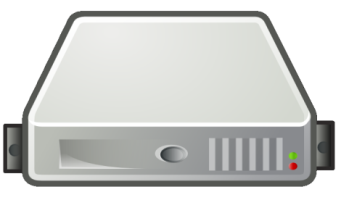 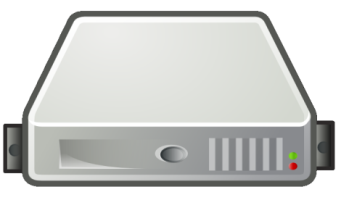 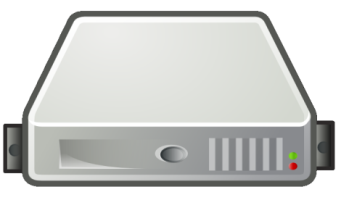 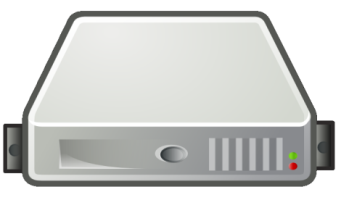 A1
B1
C1
D1
E1
3
1
3
2
1
1
1
2
1
2
2
3
1
2
2
Esclavos
GFS: Lecturas Directas
Cliente solicita archivo a Maestro
Maestro responde con ubicación de un bloque
Retorna una lista ordenada por prioridad de réplicas
Cliente lee el bloque directamente del esclavo
Cliente solicita el siguiente bloque al Maestro

¡Software hace transparente el proceso para el cliente!
64 MB por bloque
Etiqueta de 64 bit para cada bloque
Suponer factor de replicación: 3
GFS: Replicas Primarias
Quiero cambiar el bloque 2 de /blue.txt
Sistema de archivos (en memoria)
/blue.txt [3 bloques]
  1: {A1, C1, E1}
  2: {A1, B1, D1}
  3: {B1, D1, E1}
/orange.txt [2 bloques]
 1: {B1, D1, E1}
 2: {A1, C1, E1}
Maestro
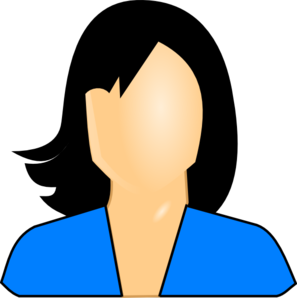 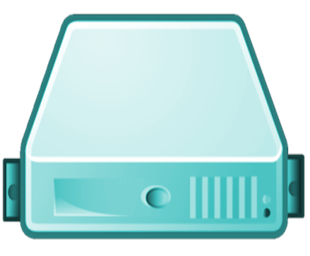 /blue.txt [3 chunks]
  2: {A1, B1, D1}
2
COMMIT
ACK
COMMIT
COMMIT
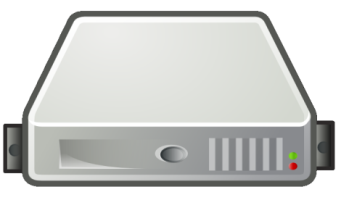 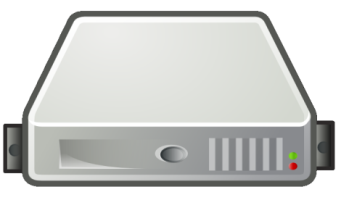 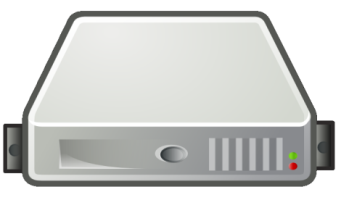 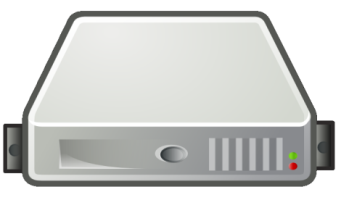 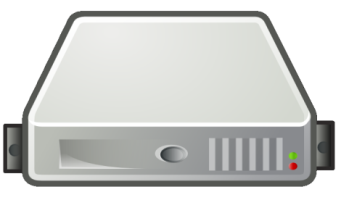 A1
B1
C1
D1
E1
ACK
2
2
2
ACK
3
1
3
2
1
1
1
2
1
2
2
3
1
2
2
Esclavos
GFS: Replicas Primarias
Maestro asigna tarea a una de las réplicas: “réplica primaria”
Cliente quiere modificar un archivo:
Cliente solicita réplicas (incl. la primaria) al Maestro
Maestro retorna información de la réplica al cliente
Cliente envía cambios del archivo 
Cliente solicita ejecutar los cambios a la réplica primaria
Primaria solicita ejecutar los cambios a secundarias
Secundarias notifican a primaria
Primaria notifica al cliente
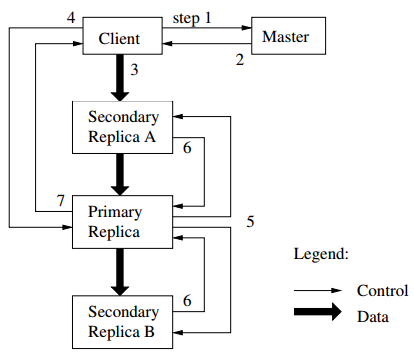 Datos y Control desacoplados
GFS: Conocimiento sobre Racks
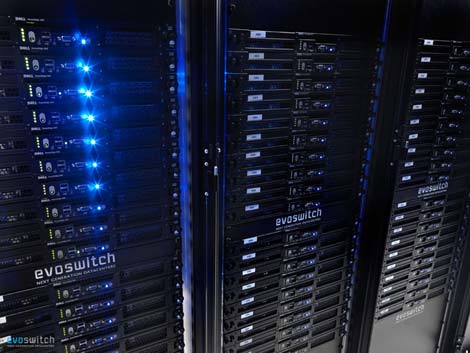 GFS: Conocimiento sobre Racks
Core
Switch
Core
Switch
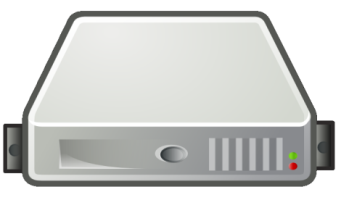 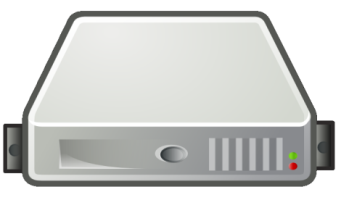 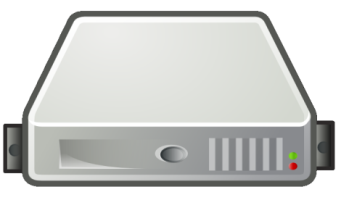 Rack B
Switch
Rack A
Switch
Rack C
Switch
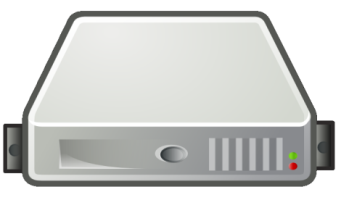 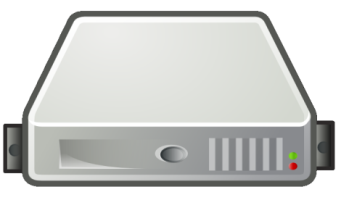 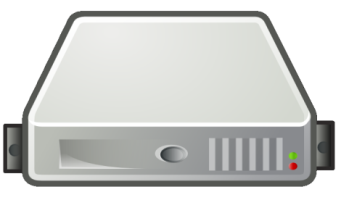 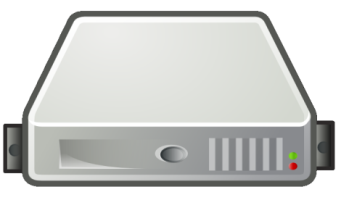 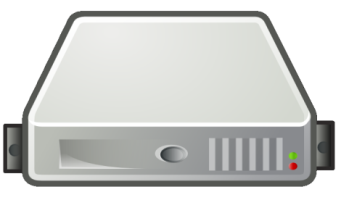 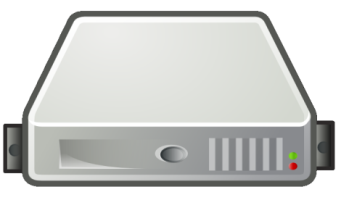 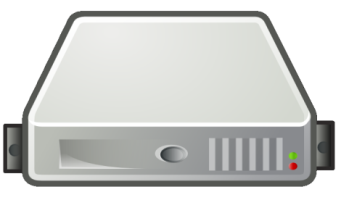 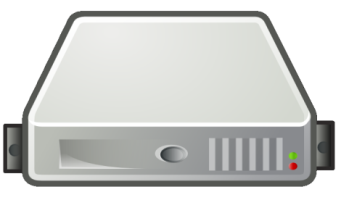 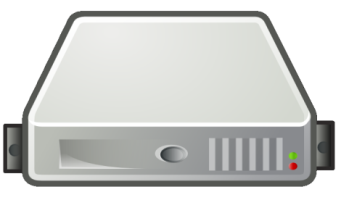 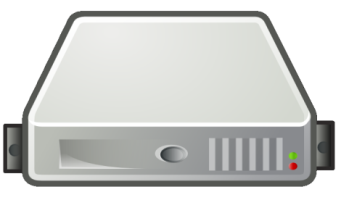 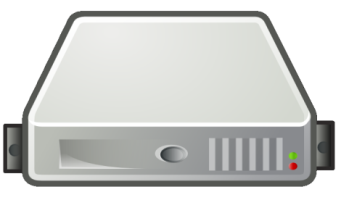 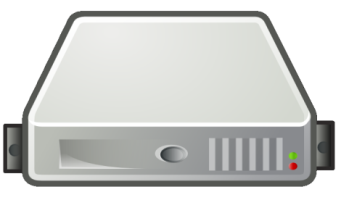 GFS: Conocimiento sobre Racks
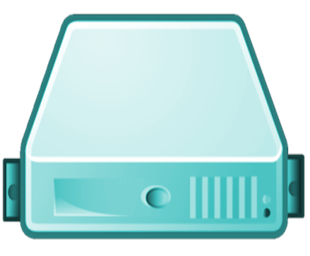 Core
Switch
Archivos:
/orange.txt
 1: {A1, A4, B3}
 2: {A5, B1, B5}
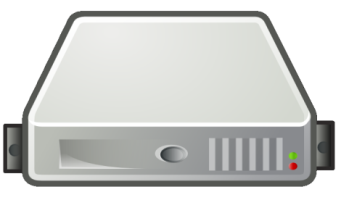 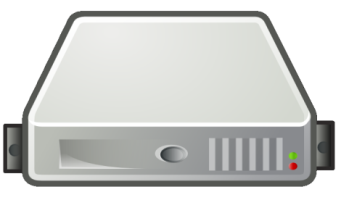 Rack B
Switch
Rack A
Switch
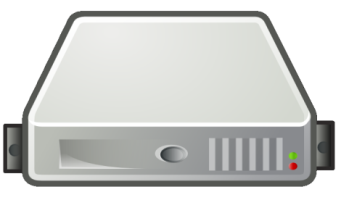 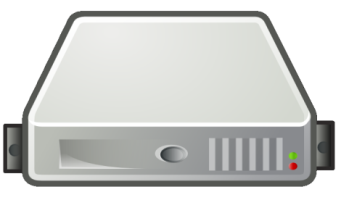 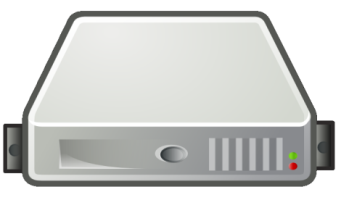 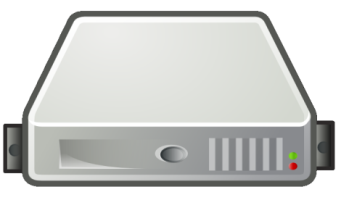 B1
1
A1
2
Racks:
A: {A1, A2, A3, A4, A5}
B: {B1, B2, B3, B4, B5}
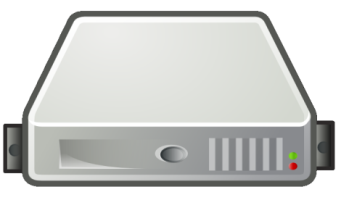 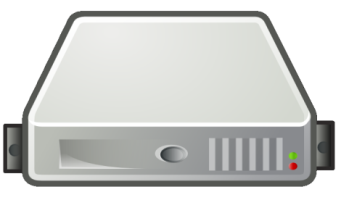 B2
A2
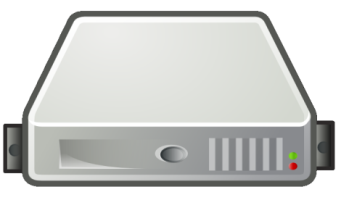 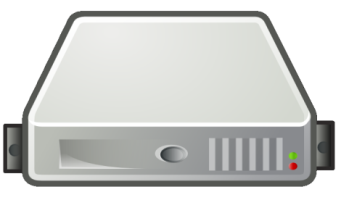 B3
A3
1
B4
A4
1
2
2
B5
A5
GFS: Conocimiento sobre Racks
Asegurar que réplicas no estén en el mismo rack
¡En caso de que falle switch del rack!

Pero la comunicación puede ser más lenta:
Dentro del rack: pasar un switch (switch del rack)
Entre racks: pasar 3 switches (2 de racks y 1 core)

Elegir (típicamente) 2 racks con poco tráfico
2 nodos en un mismo rack, 1 en otro rack
(Suponiendo factor de replicación x3)

¡Solo es necesario si hay más de 1 rack! 
GFS: Otras operaciones
Rebalanceo: 
Distribuir el almacenamiento equitativamente

Borrado:
Renombrar el archivo con nombre de archivo oculto
Para recuperar, volver a renombrar a versión original
Si no, será eliminado después de tres días 

Monitoreo de réplicas obsoletas: 
Esclavo “muerto” reaparece con datos antiguos: maestro guardará información de la versión y reciclará bloques viejos
GFS: ¿Debilidades?
¿Cuáles son las debilidades principales del GFS?
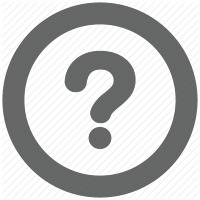 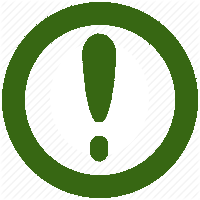 Maestro es un único punto de falla
Usar replicación de hardware
¡Logs y checkpoints!
Maestro es un cuello de botella
Usar una máquina más poderosa
Minimizar tráfico por nodo maestro
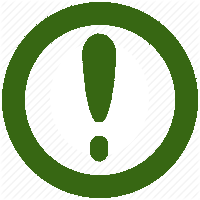 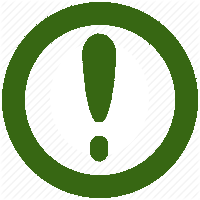 Meta-datos del nodo maestro se mantiene en memoria
Cada bloque sólo necesita 64 bytes en memoria
Datos del bloque pueden ser consultados en cada esclavo
Hadoop Distributed File System (HDFS)
Versión open-source de GFS
Esclavo = "Data node"
Maestro = "Name node"
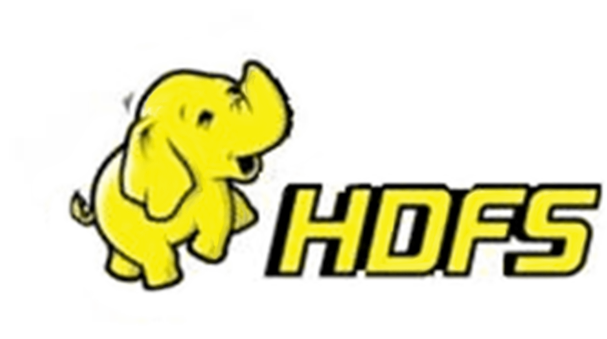 Implementando la búsqueda de Google
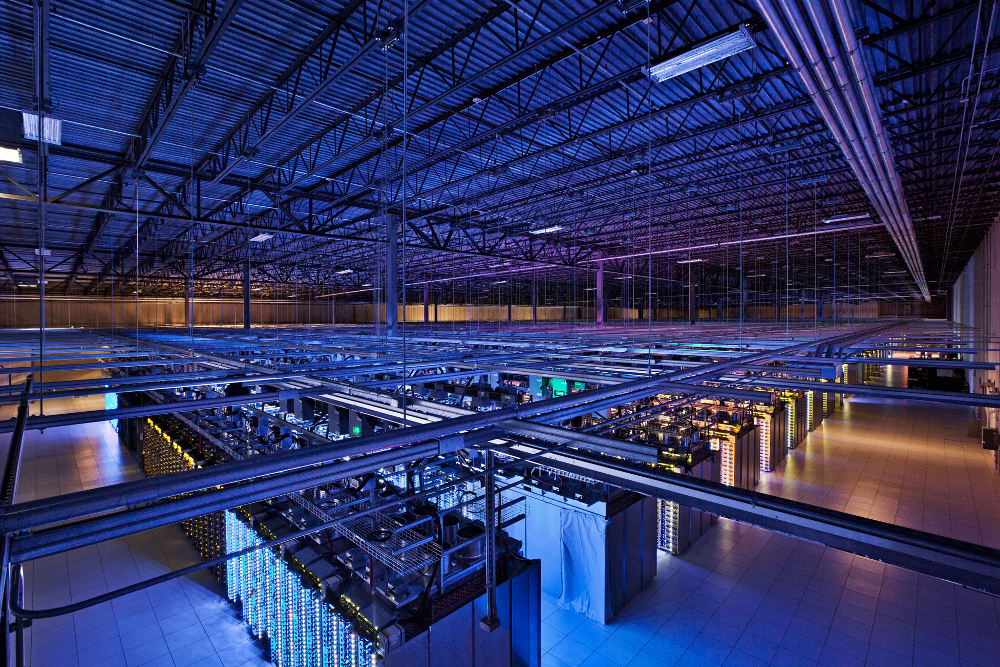 Indexación
Parsear keywords de las páginas
Indexear sus keywords
Administrar actualizaciones
Crawling
Parsear enlaces de las páginas
Ordenar los enlaces para descargar
Descargar páginas, GOTO 1
Ranking
¿Qué tan relevante es una página? 
¿Qué tan importante es? 
¿Cuántos clics tiene?
...
HDFS/GFS
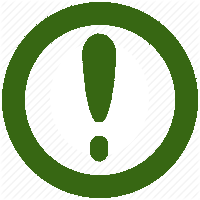 write(file f)
read(file f)
delete(file f)
append(file f, data d)
¿Eso no más?
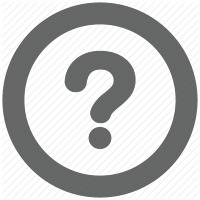 ... solo un sistema de archivos (distribuido)
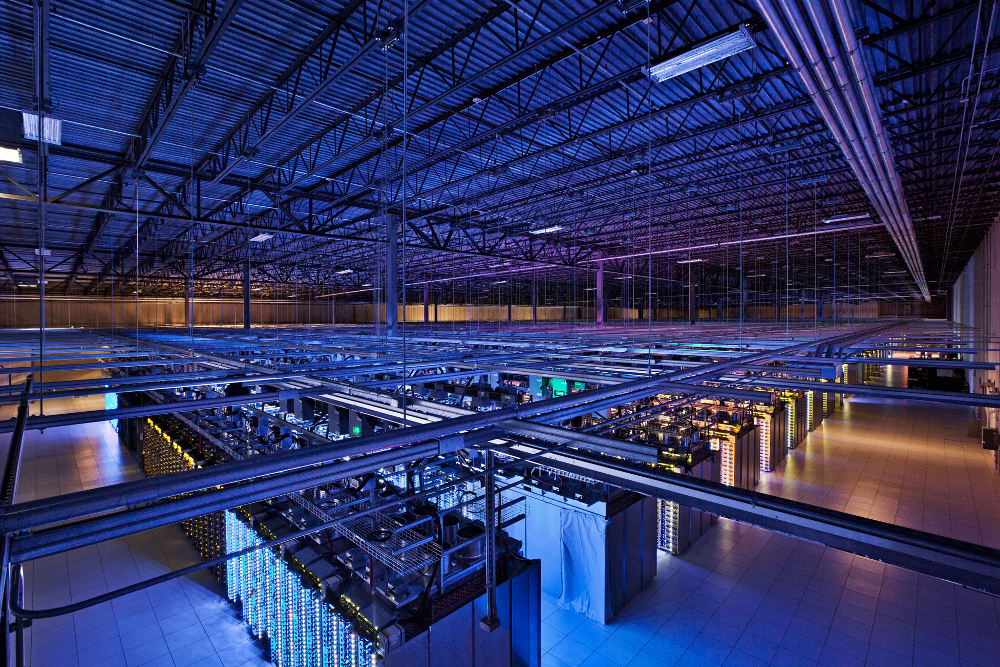 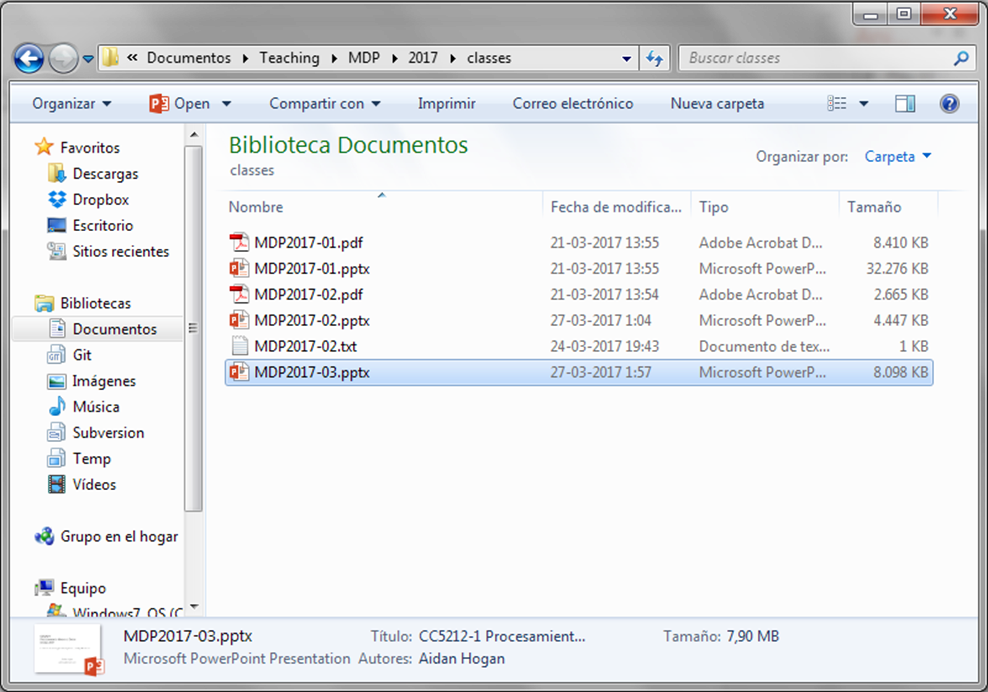 Google's MapReduce
MapReduce: White-Paper
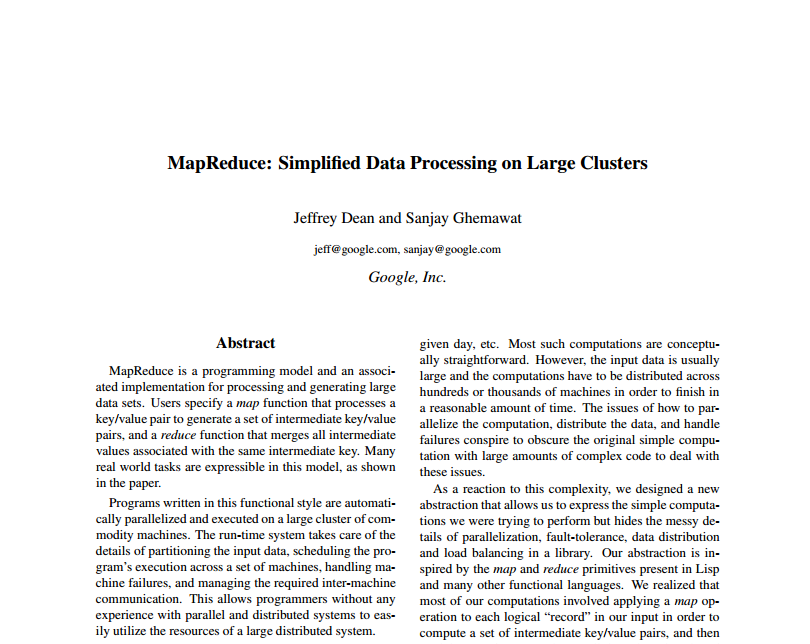 Empecemos con una tarea simple
¿Cómo podemos hacer un conteo de palabras distribuido?
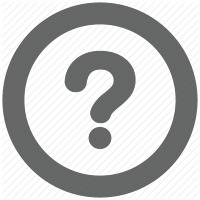 ¿Contar partes en la memoria principal de cada máquina?
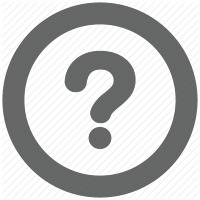 ¿Pero si una parte no cabe en memoria (e.g., 40-gramas)?
¿Y cómo podemos hacer la unificación/suma de los conteos?
¿Contar partes usando el disco duro de cada máquina?
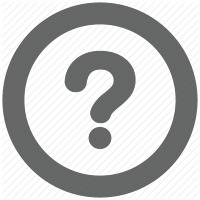 ¿Y de nuevo, cómo podemos hacer la suma de los conteos?
Conteo de palabras distribuido
Entrada
Datos en GFS/HDFS
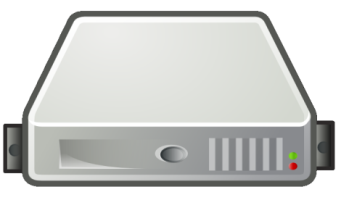 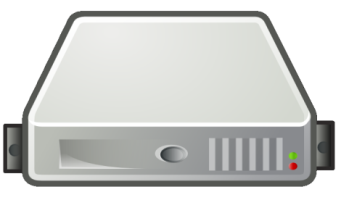 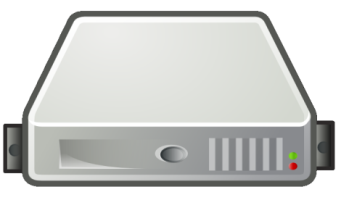 A1
B1
C1
2
3
1
Partición


Transmisión

Ordenar
Contar
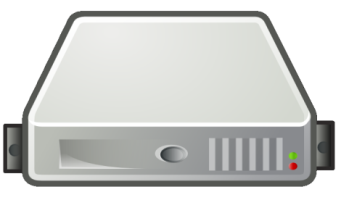 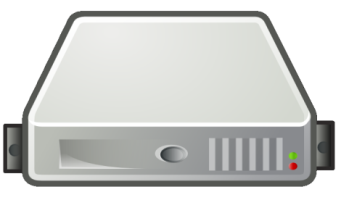 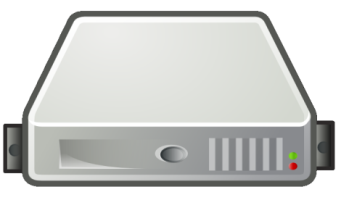 A1
B1
C1
r-z
l-q
a-k
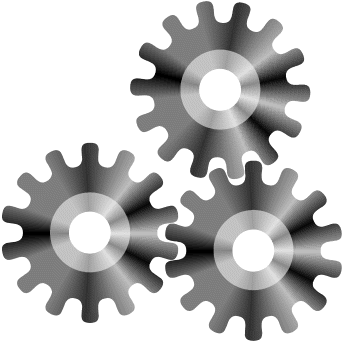 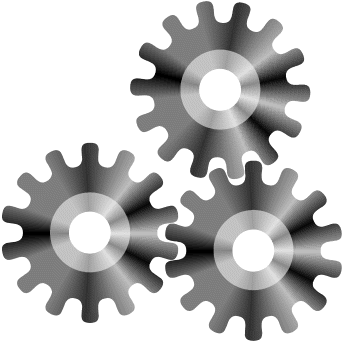 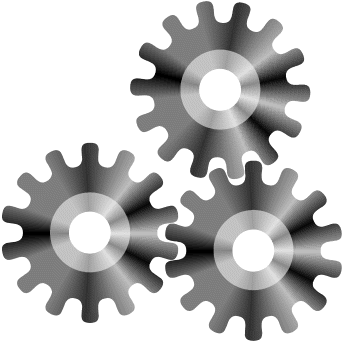 (a,10023)
(aa,6234)
…
(lab,8123)
(label,983)
…
(rag,543)
(rat,1233)
…
Salida
Datos en GFS/HDFS
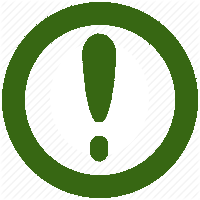 ¿Mejor método de partición?
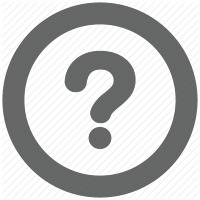 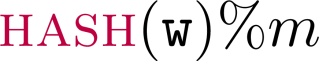 Conteo de palabras distribuido
Entrada
Datos en GFS/HDFS
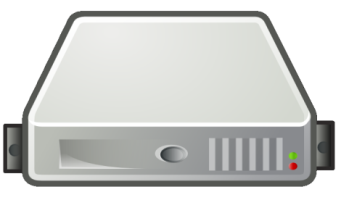 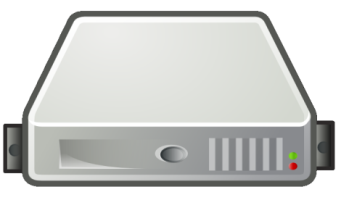 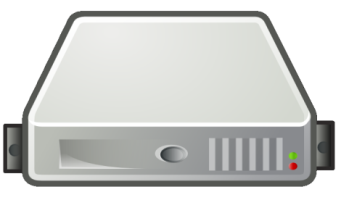 A1
B1
C1
2
3
1
Partición


Transmisión

Ordenar
Contar
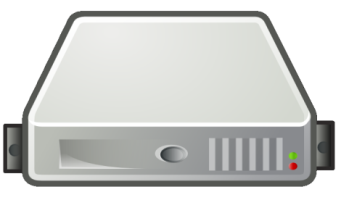 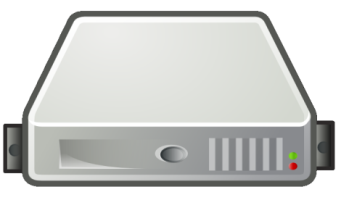 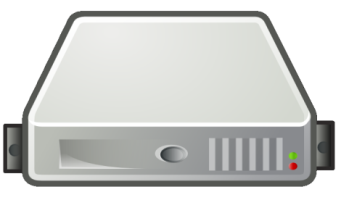 A1
B1
C1
hash(w)%3==2
hash(w)%3==1
hash(w)%3==0
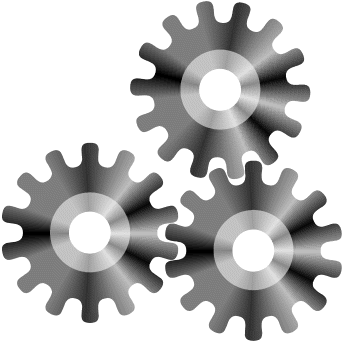 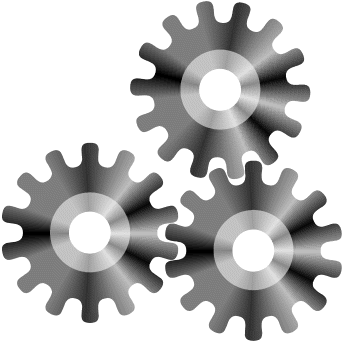 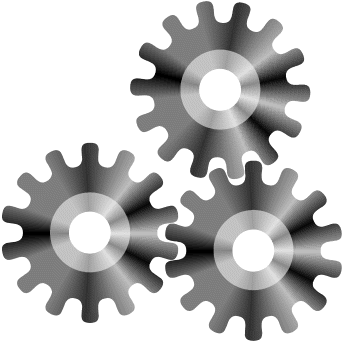 (a,10023)
(rat,6234)
…
(lab,8123)
(rag,983)
…
(aa,543)
(lab,1233)
…
Salida
Datos en GFS/HDFS
Conteo de palabras distribuido
Entrada
Datos en GFS/HDFS
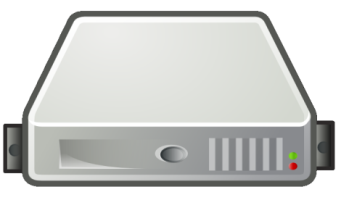 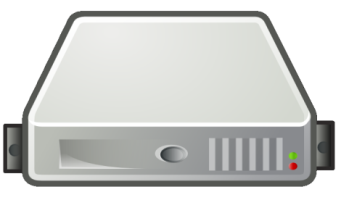 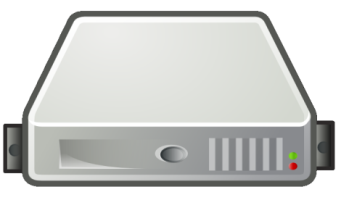 ¿Podemos abstraer un framework general de este ejemplo?
A1
B1
C1
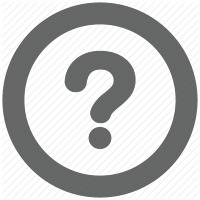 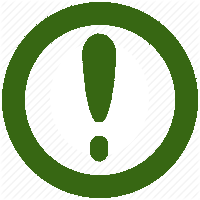 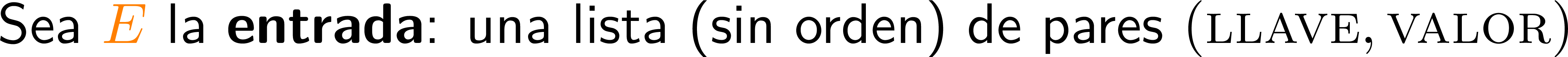 2
3
1
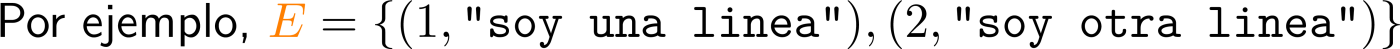 Partición




Ordenar / Contar
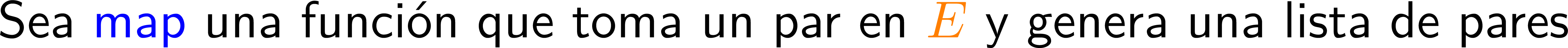 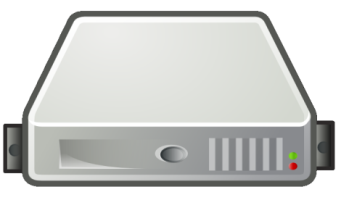 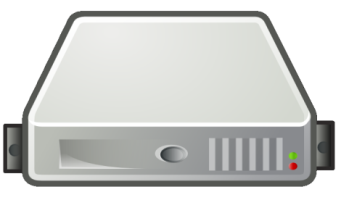 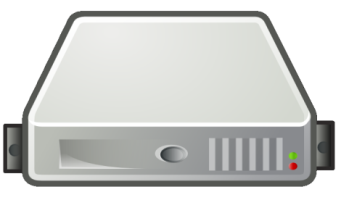 A1
B1
C1
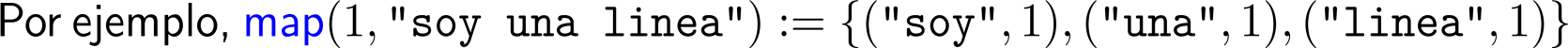 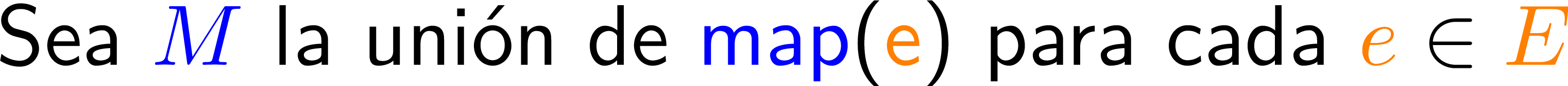 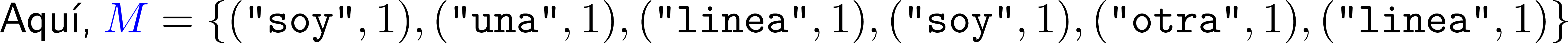 hash(w)%3==2
hash(w)%3==1
hash(w)%3==0
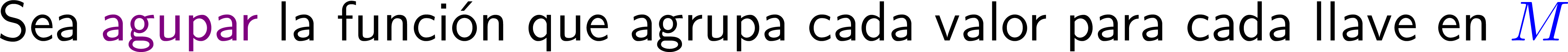 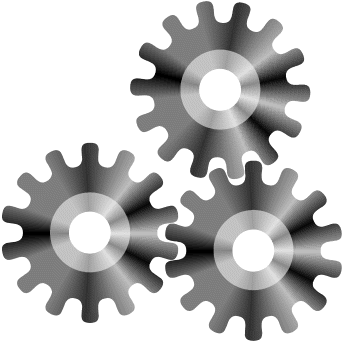 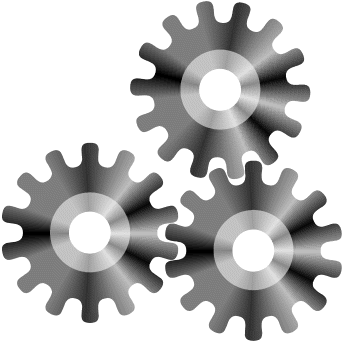 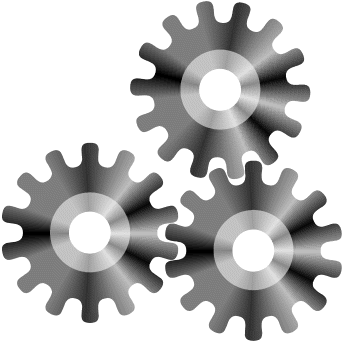 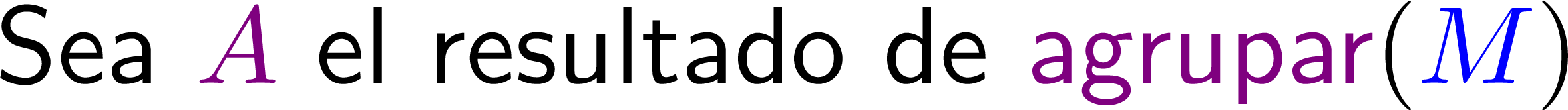 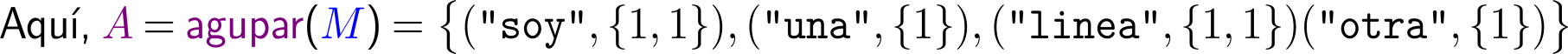 (a,10023)
(rat,6234)
…
(lab,8123)
(rag,983)
…
(aa,543)
(lab,1233)
…
Salida
Datos en GFS/HDFS
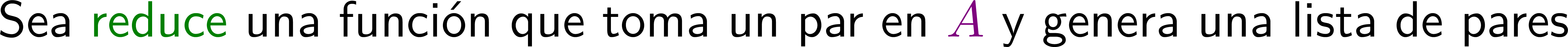 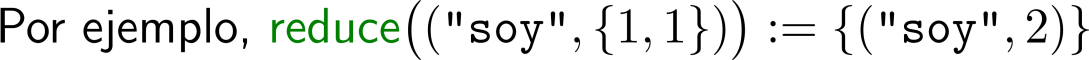 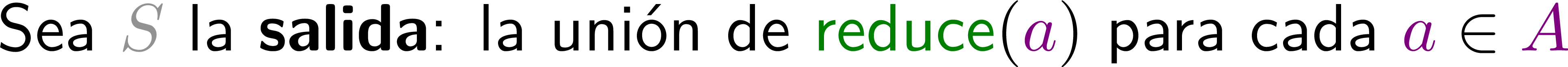 Conteo de palabras distribuido
Entrada
Datos en GFS/HDFS
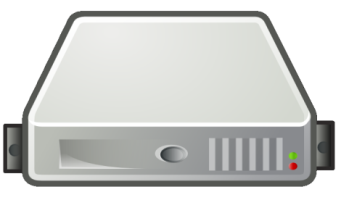 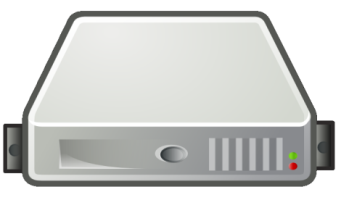 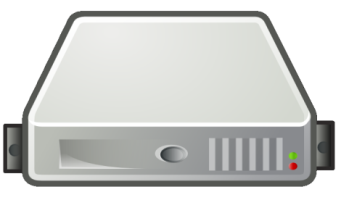 ¿Cuál parte es general y cuál es específica al conteo?
A1
B1
C1
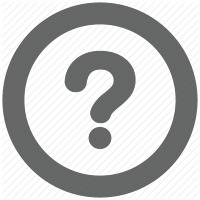 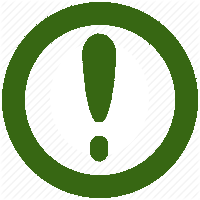 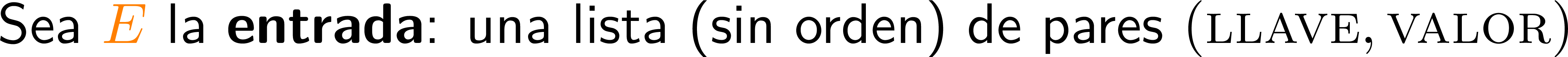 2
3
1
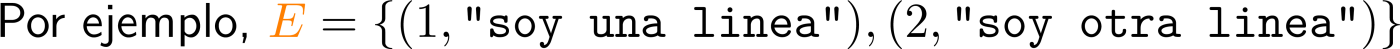 Partición




Ordenar / Contar
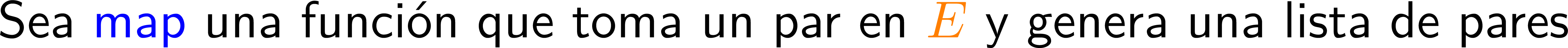 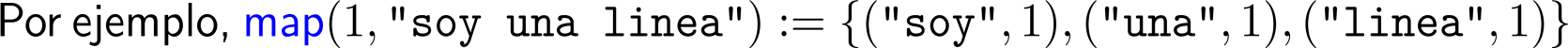 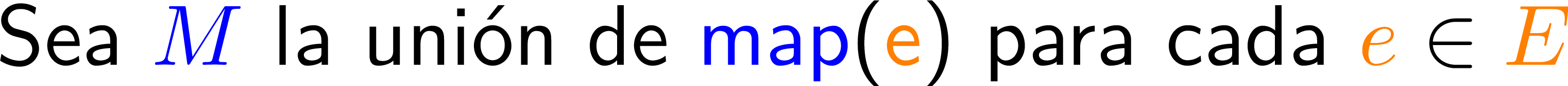 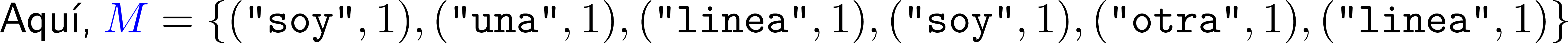 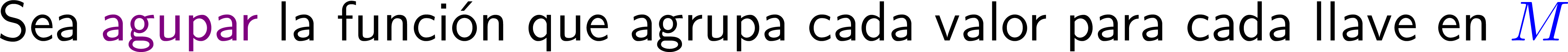 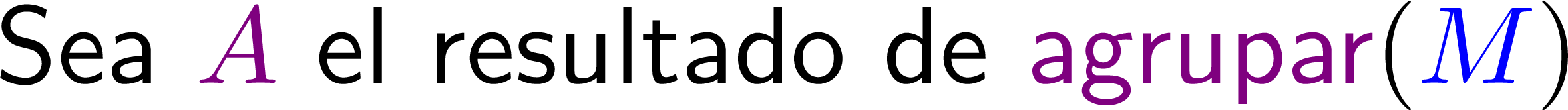 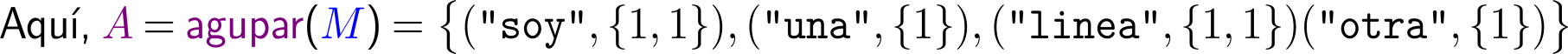 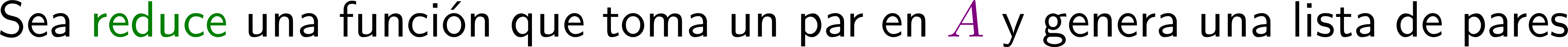 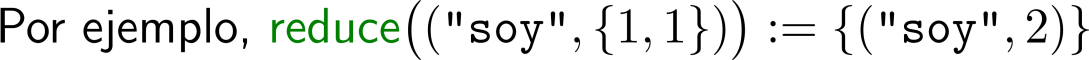 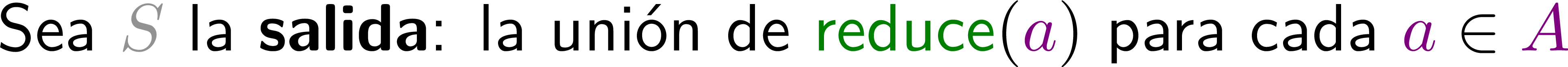 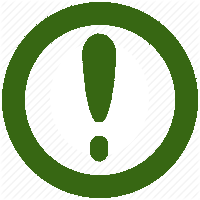 Conteo de palabras distribuido
Entrada
Datos en GFS/HDFS
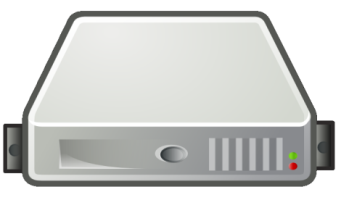 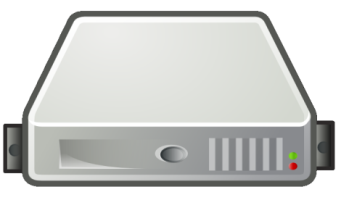 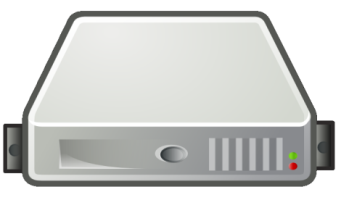 ¿Cuál parte es general y cuál es específica al conteo?
A1
B1
C1
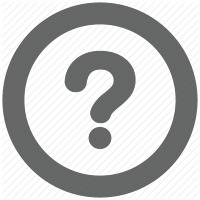 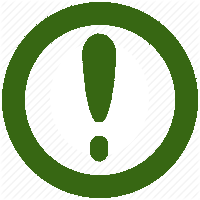 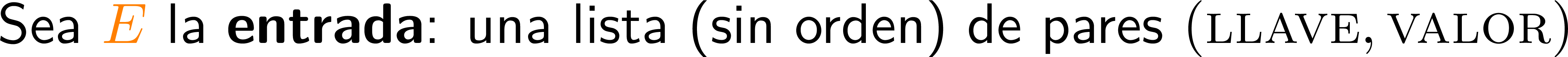 2
3
1
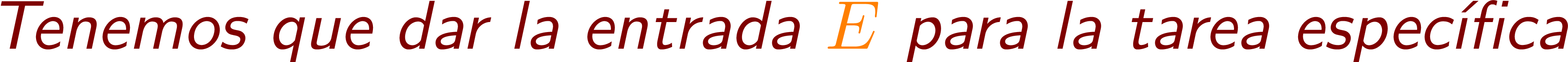 Partición




Ordenar / Contar
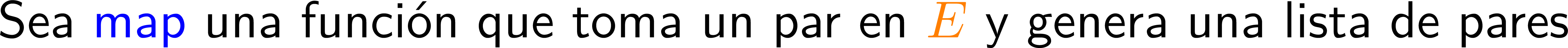 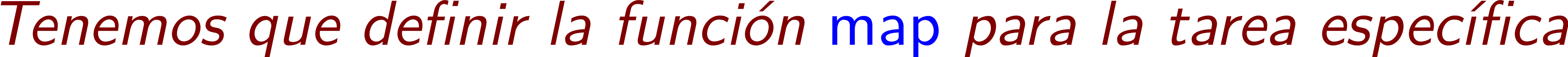 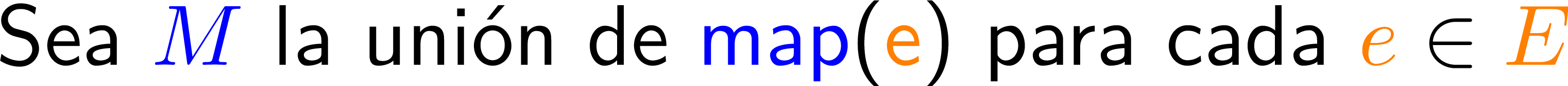 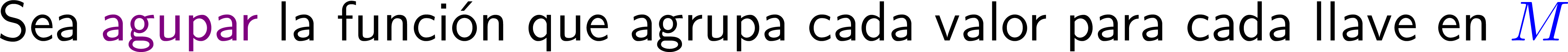 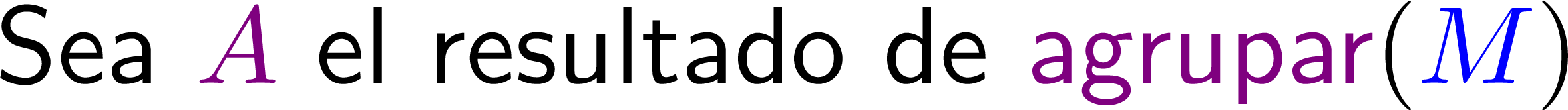 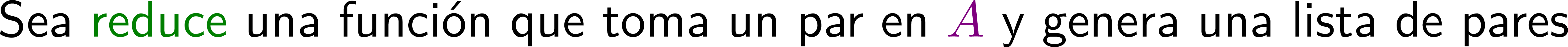 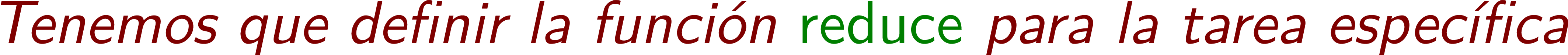 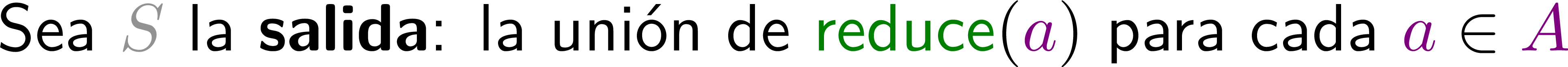 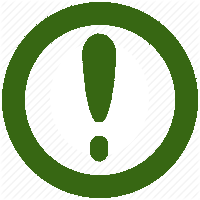 MapReduce
Entrada
Datos en GFS/HDFS
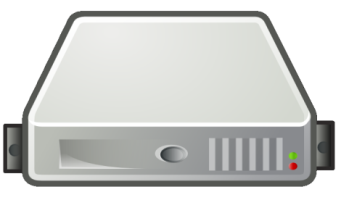 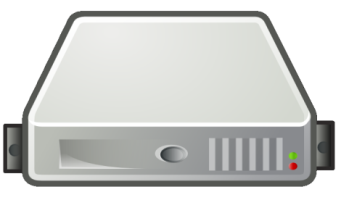 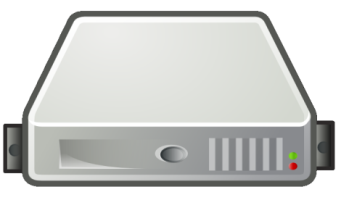 A1
B1
C1
2
3
1
Partición 	(Map)


Transmisión

Ordenar
Contar		(Reduce)
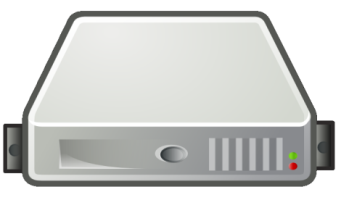 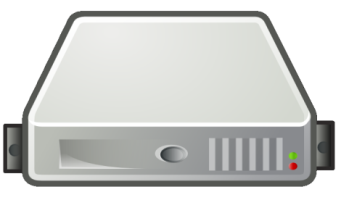 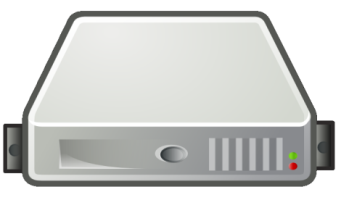 A1
B1
C1
hash(w)%3==2
hash(w)%3==1
hash(w)%3==0
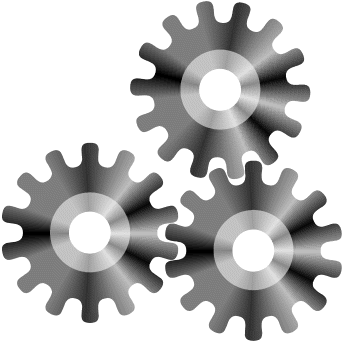 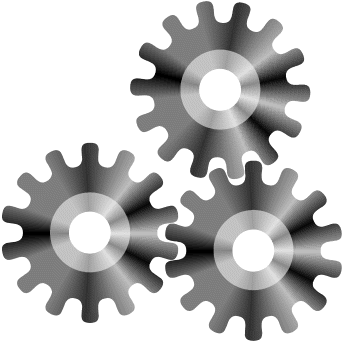 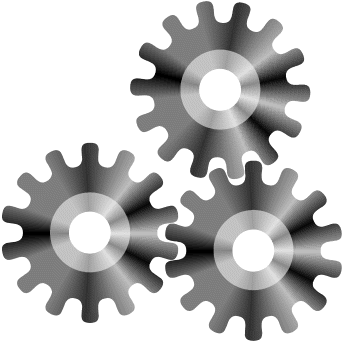 (a,10023)
(rat,6234)
…
(lab,8123)
(rag,983)
…
(aa,543)
(lab,1233)
…
Salida
Datos en GFS/HDFS
MapReduce: La idea general
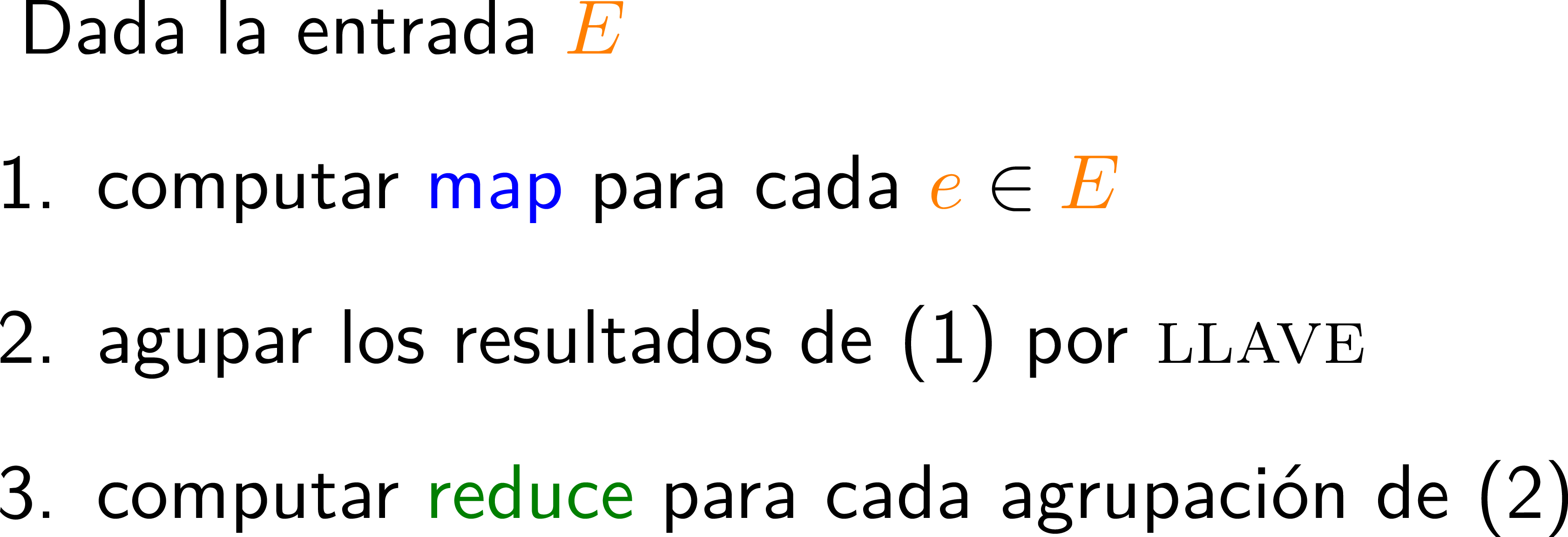 Pero ¿cómo se puede implementar (2) en un sistema distribuido?
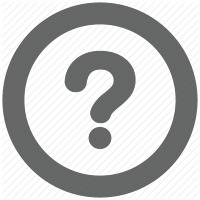 Hacer una partición por la llave de map
Ordenar (en paralelo) por la llave de map
Implícitamente agrupa por llave
Ejecutar reduce
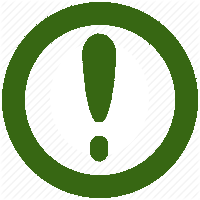 MapReduce (en detalle)
Entrada: Lectura desde el cluster (GFS/HDFS)
Representa el input en pares de la forma (a,b)
Cada a tiene tipo A y cada b tiene tipo B



Mapeo: Para cada par (a,b), genera 0-a-n pares de la forma (x,y)
Cada x tiene tipo X y cada y tiene tipo Y
A, B, X, Y no tienen que ser relacionados
¿Qué hace Entrada en el caso de conteo de palabras?
¿Qué hace Mapeo en el caso de conteo de palabras?
MapReduce (en detalle)
Partición: Define la asignación de cada llave x del mapeo (y sus pares (x,y1), ..., (x,yn)) a una máquina (reductor) particular


Transmisión ("shuffle"): Los datos son trasladados desde los mapeadores a los reductores (usando GFS/HDFS)

Ordenamiento: Cada reductor ordena sus pares por x usando una función de comparación (en particular, para agrupar los pares por x)
¿Cómo podría funcionar Partición para conteo de palabras?
MapReduce (en detalle)
Reducción: Toma todos los valores y1 ... yn con la misma llave x y produce 0-a-n pares de la forma (u,v)



Salida: Escribe todos los pares (u,v) de los reductores a GFS/HDFS (guardados en la misma máquina local donde se producen los pares)
¿Cómo podría funcionar Reducción para conteo de palabras?
MapReduce: Pseudocódigo de conteo de palabras
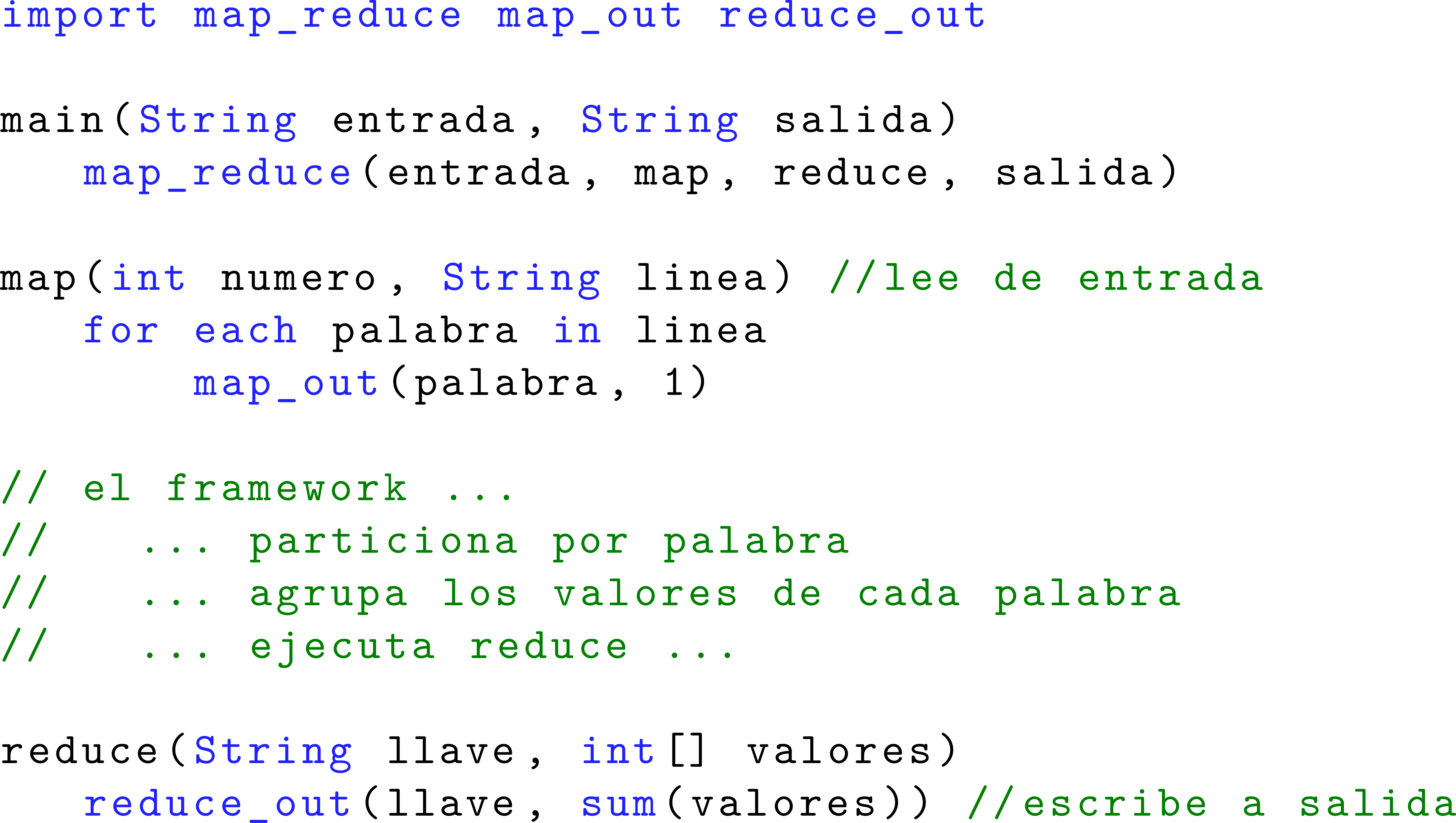 MapReduce: Conteo de Palabras
Reducción
Salida
Entrada
Mapeo
Partición / 
Ordenamiento
Trans.
Agrupación
(0,perro sed que)
(sed,1)
(decir,1)
(sed,1)
(sed,1)
(decir,{1})
(sed,{1,1})
(decir,1)
(sed,2)
(sed,1)
(perro,1)
(sed,1)
(que,1)
(perro,1)
(que,1)
(decir,1)
(sed,1)
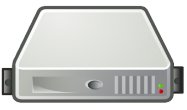 (perro,1)
(que,1)
(que,1)
(que,1)
(que,1)
(13,que decir que)
(que,1)
(decir,1)
(que,1)
(perro,1)
(que,1)
(perro,1)
(que,4)
(decir,1)
(pero,{1})
perro sed que
que decir que
la que sed
(que,{1,1,1,1})
(que,1)
(que,1)
(que,1)
(que,1)
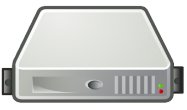 (que,1)
(la,1)
(26,la que sed)
(la,1)
(que,1)
(sed,1)
(la,1)
(la,{1})
(la,1)
(sed,1)
(que,1)
(la,1)
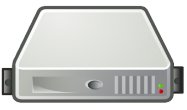 MapReduce (en resumen)
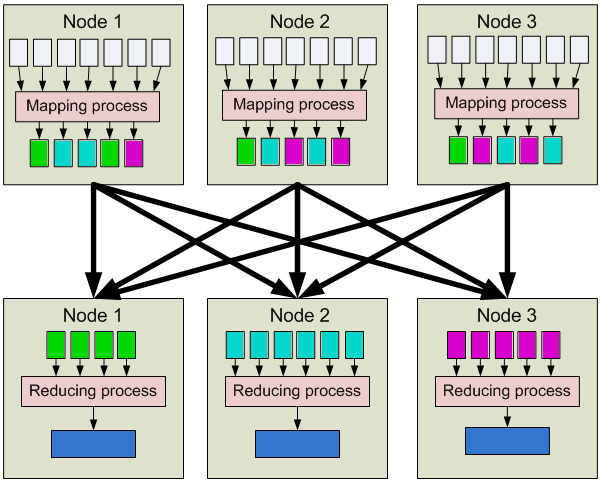 1. Entrada
2. Mapeo
3. Partición / Ordenamiento
4. Transmisión (“Shuffle”)
5. Ordenamiento /      
                     Agrupación
6. Reducción
7. Salida
MapReduce:Una optimización con el "combiner"
MapReduce: Conteo de Palabras
¿Hay algo que podríamos optimizar fácilmente aquí?
(0,perro sed que)
(sed,1)
(decir,1)
(sed,1)
(sed,1)
(decir,{1})
(sed,{1,1})
(decir,1)
(sed,2)
(sed,1)
(perro,1)
(sed,1)
(que,1)
(perro,1)
(que,1)
(decir,1)
(sed,1)
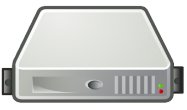 (perro,1)
(que,1)
(que,1)
(que,1)
(que,1)
(13,que decir que)
(que,1)
(decir,1)
(que,1)
(perro,1)
(que,1)
(perro,1)
(que,4)
(decir,1)
(pero,{1})
perro sed que
que decir que
la que sed
(que,{1,1,1,1})
(que,1)
(que,1)
(que,1)
(que,1)
(que,1)
(que,1)
(que,1)
(que,1)
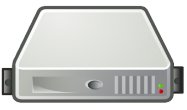 (que,1)
(la,1)
(26,la que sed)
(la,1)
(que,1)
(sed,1)
(la,1)
(la,{1})
(la,1)
(sed,1)
(que,1)
(la,1)
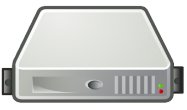 MapReduce (con el "Combiner")
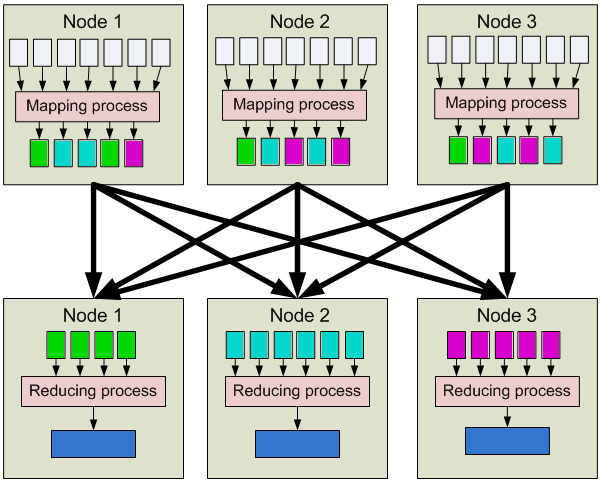 1. Entrada
2. Mapeo
3. Partición / Ordenamiento
(“Combiner”)
4. Transmisión (“Shuffle”)
5. Ordenamiento /      
                     Agrupación
6. Reducción
7. Salida
MapReduce (con el "Combiner")
Combine
Reducción
Salida
Entrada
Mapeo
Partición / 
Ordenamiento
Trans.
Agrupación
(0,perro sed que)
(sed,1)
(sed,1)
(decir,1)
(sed,1)
(sed,1)
(decir,{1})
(sed,{1,1})
(decir,1)
(sed,2)
(sed,1)
(perro,1)
(sed,1)
(que,1)
(perro,1)
(que,1)
(perro,1)
(que,1)
(decir,1)
(sed,1)
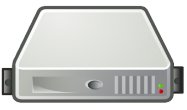 (perro,1)
(que,1)
(que,1)
(que,2)
(13,que decir que)
(que,1)
(decir,1)
(que,1)
(perro,1)
(que,1)
(perro,1)
(que,4)
(decir,1)
(decir,1)
(pero,{1})
(que,{1,1,2})
(que,2)
(que,1)
(que,1)
(que,2)
(que,1)
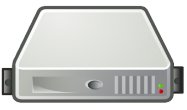 (la,1)
(26,la que sed)
(la,1)
(que,1)
(sed,1)
(sed,1)
(la,1)
(la,{1})
(la,1)
(sed,1)
(que,1)
(que,1)
(la,1)
(la,1)
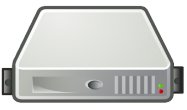 MapReduce (con el "Combiner")
Se define el "combiner" como una reducción
A menudo, se puede usar la reducción misma como un combiner sin cambiar nada
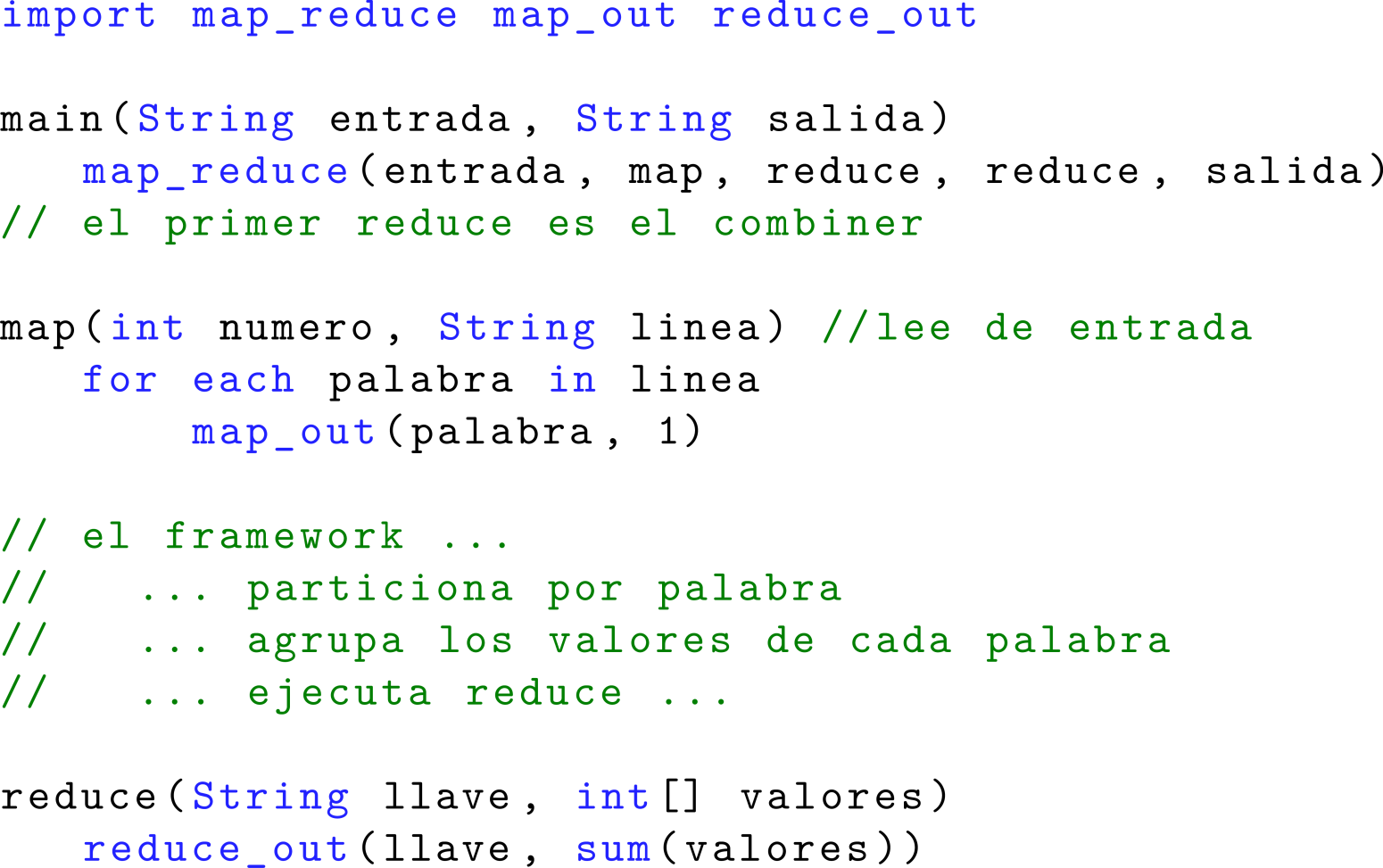 MapReduce (con el "Combiner")
No siempre se puede usar la reducción como un combiner
Usando un conteo en vez de una suma, el combiner no funciona
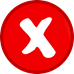 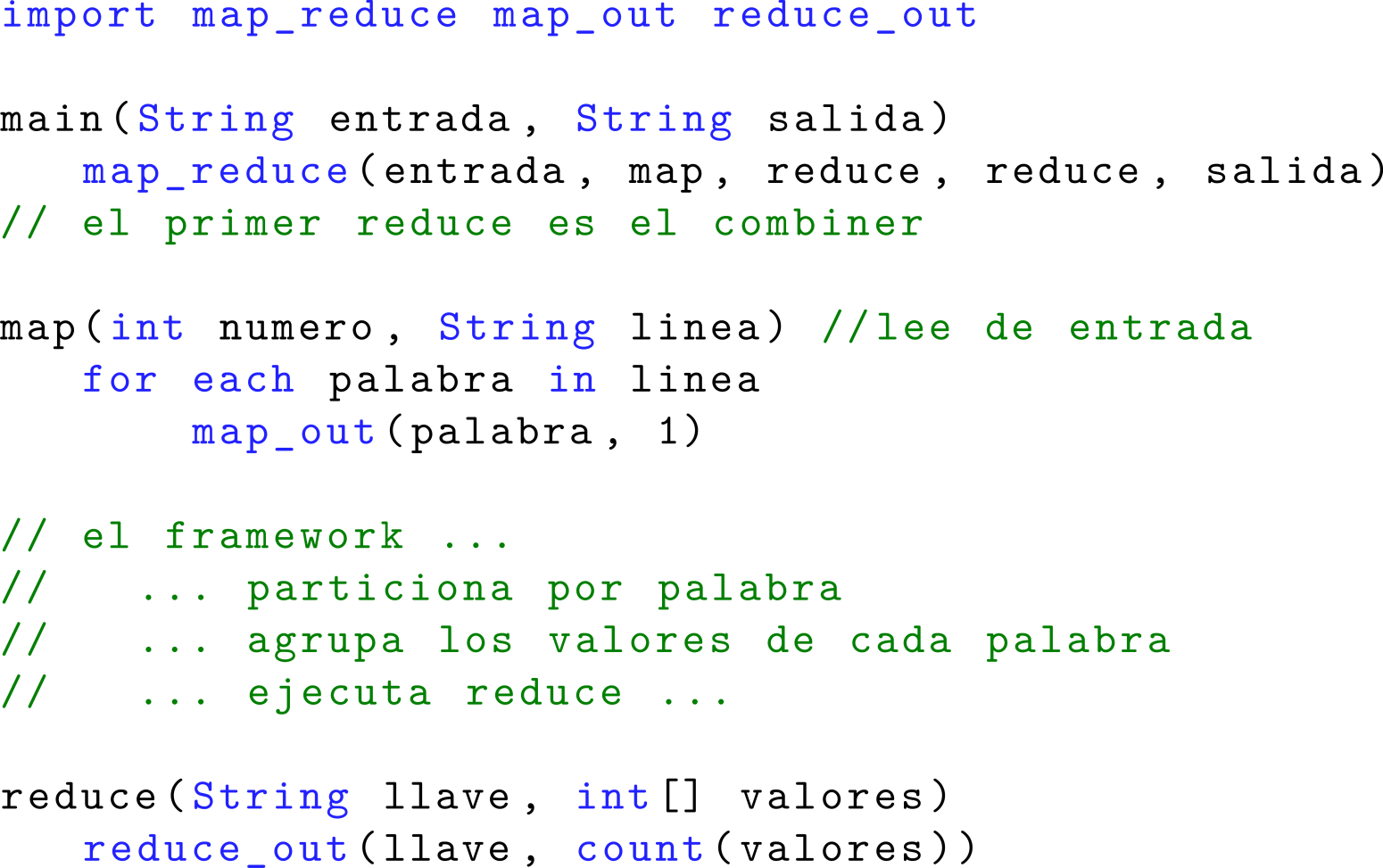 MapReduce (con el "Combiner")
¿Cuándo se puede usar la misma reducción como un combiner?
Cuando se produzcan pares con el mismo tipo de llave/valor que el mapeo (porque se mezclan ambos en la reducción)
Cuando la operación de reducción "#" sea 
conmutativa: a#b = b#a
asociativa a#(b#c) = (a#b)#c = a#b#c
es decir, cuando se puedan combinar los valores en cualquier orden con cualquier combinación de argumentos sin afectar el resultado final; por ejemplo:
+, ×, max, min, etc., están bien
promedio no: p(a,p(b,c)) ≠ p(p(a,b),c) ≠ p(a,b,c)
¡El combiner es opcional!
MapReduce:Tareas más complejas
Tareas más complejas
A veces se necesitan varias tareas
Cada tarea es un join/una agrupación
Se puede encadenar varias tareas así

Se pueden tener varios mapeos con una reducción
Por ejemplo, para hacer un join sobre varios archivos

Una reducción necesita al menos un mapeo
Incluso si el mapeo simplemente "copia" cada par
El mapeo inicia la partición/transmisión/ordenamiento
Ventas totales
Entrada
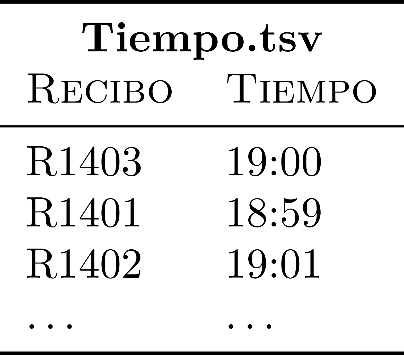 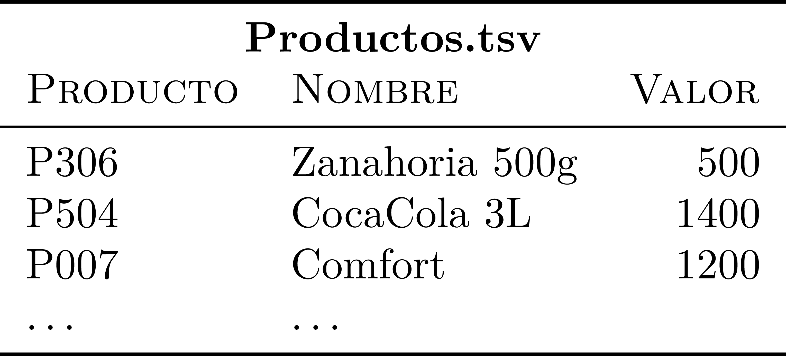 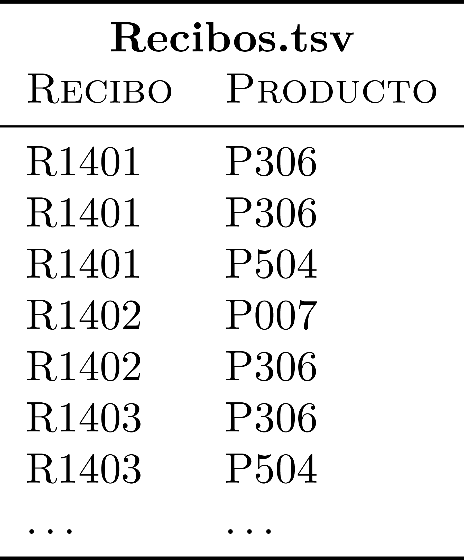 Salida
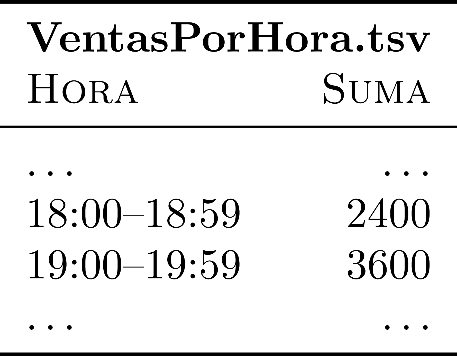 ¿Computar ventas totales por hora?
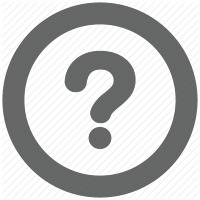 (Se asume que los precios no cambien)
(Hay varias soluciones; aquí va una ...)
Ventas totales: Una solución
Entrada
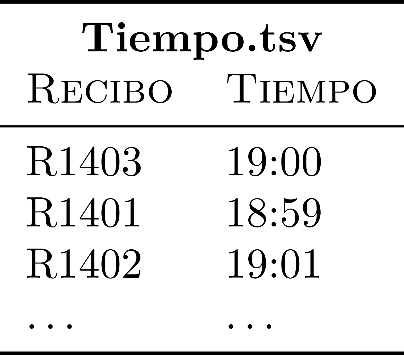 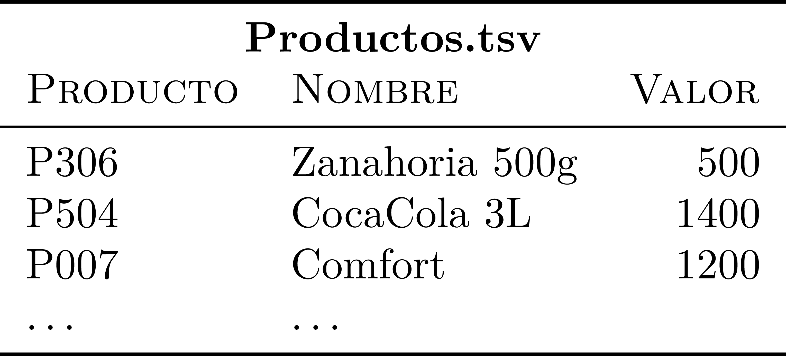 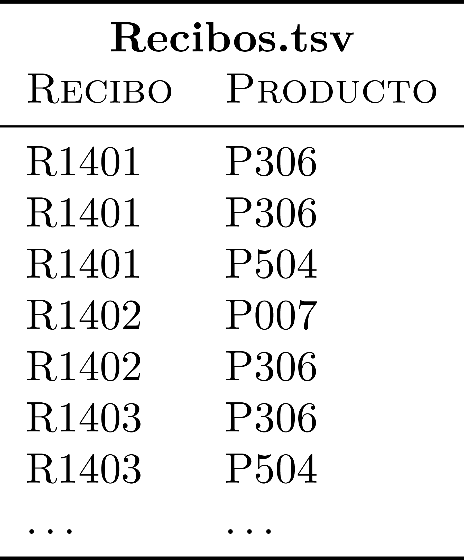 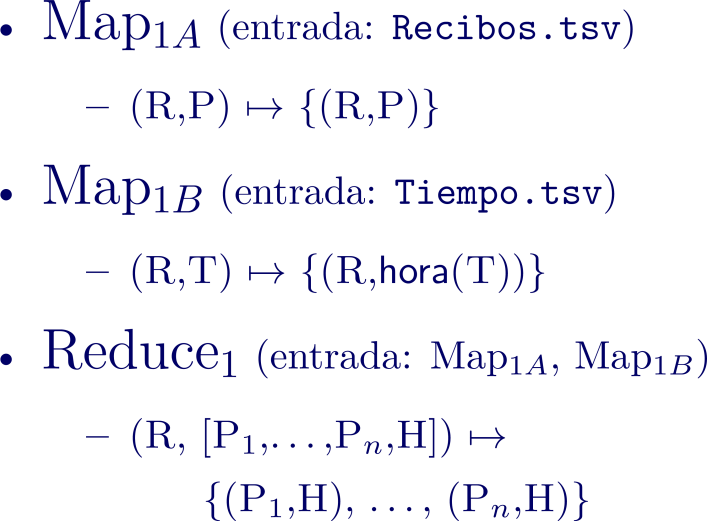 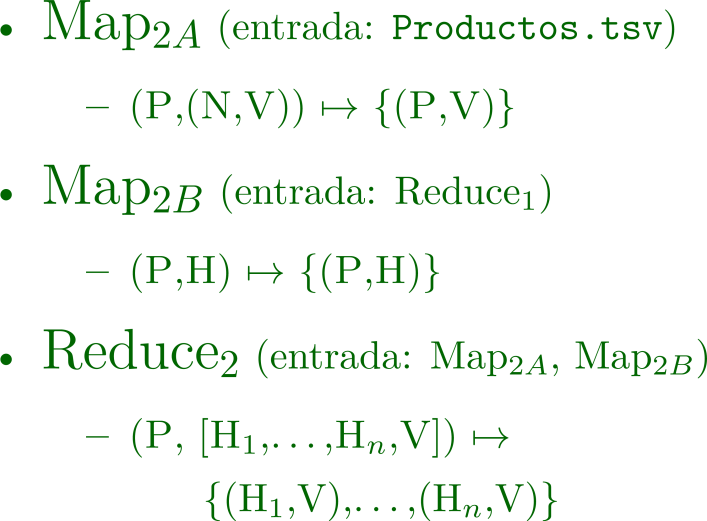 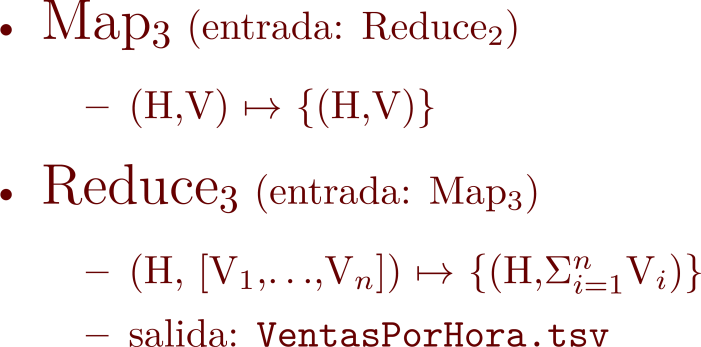 Ventas totales: Combiner?
Entrada
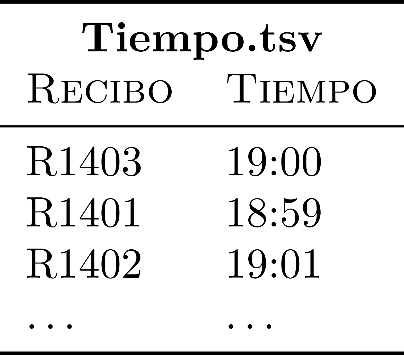 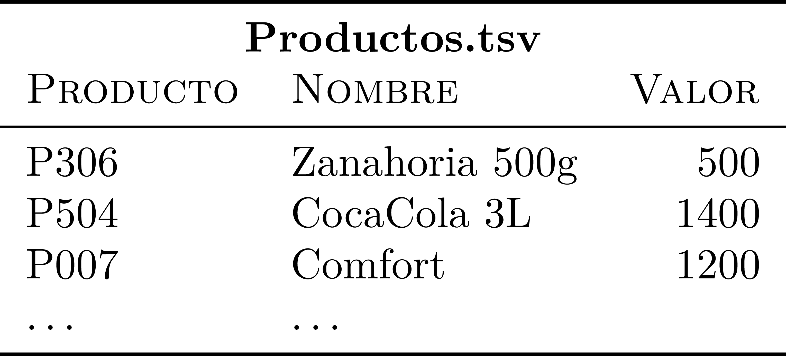 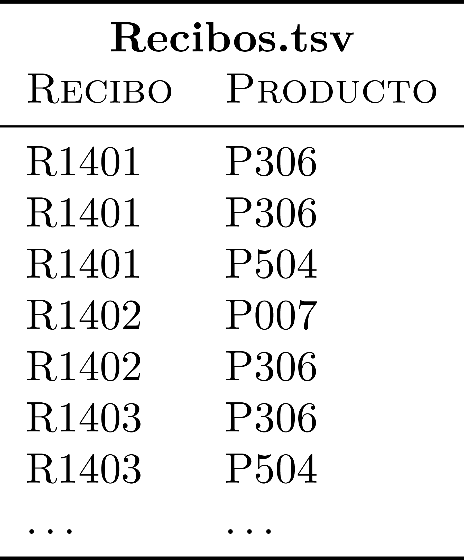 ¿Se puede usar la reducción como un combiner aquí?
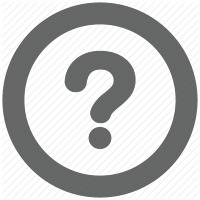 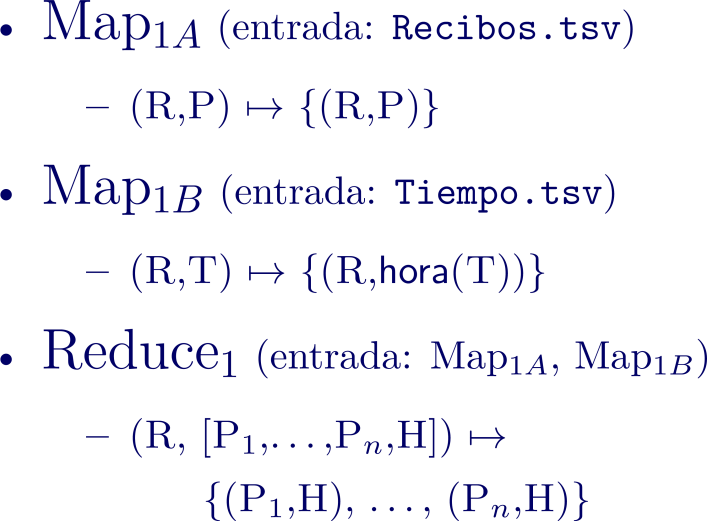 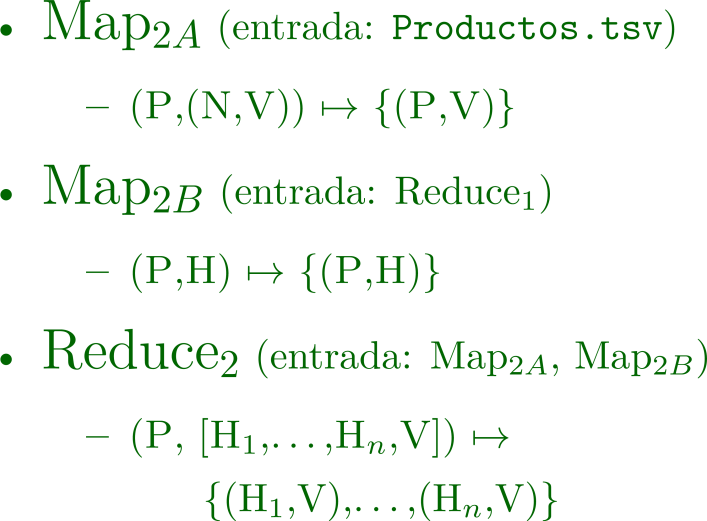 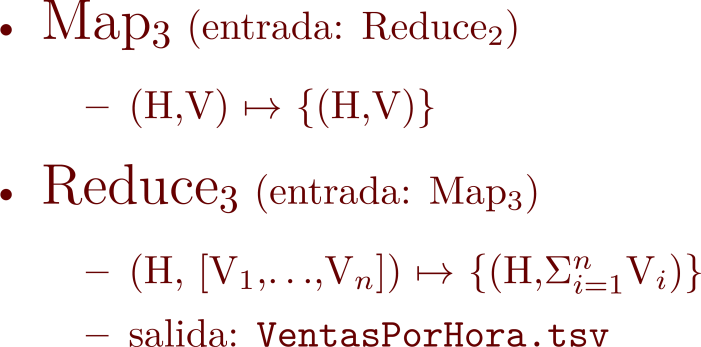 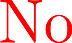 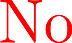 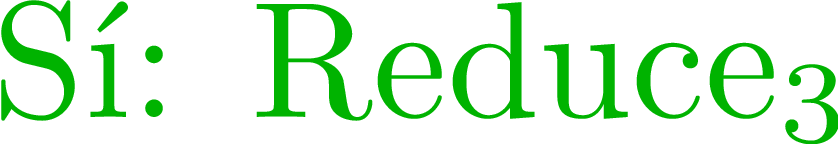 MapReduce:Programación
MapReduce: Beneficios para los programadores
Se encarga de la implementación a bajo nivel:
Fácil manejo de inputs y outputs
No es necesario el manejo de comunicación entre máquinas
No es necesario implementar ordenamiento y agrupación

Máquinas abstractas (transparencia):
Tolerancia a fallas 
Ubicaciones físicas abstractas
Agregar / remover máquinas
Balanceo de carga
MapReduce: Beneficios para los programadores
Más tiempo para …
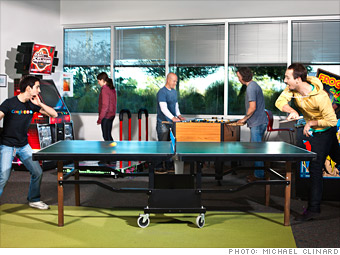 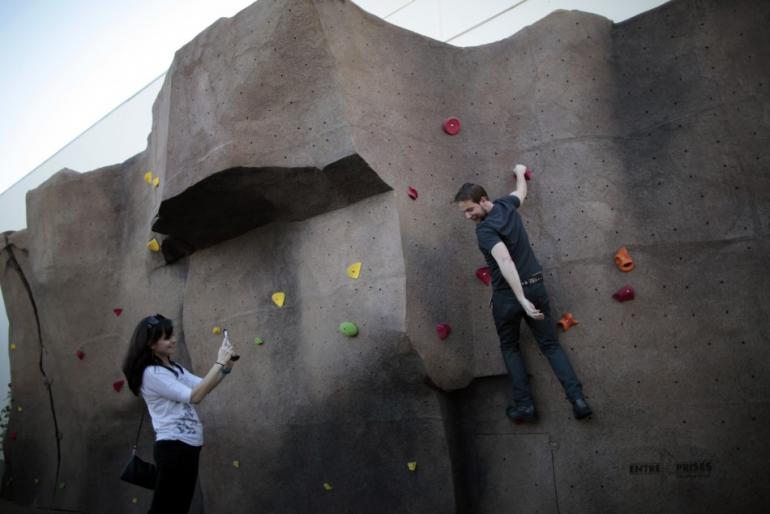 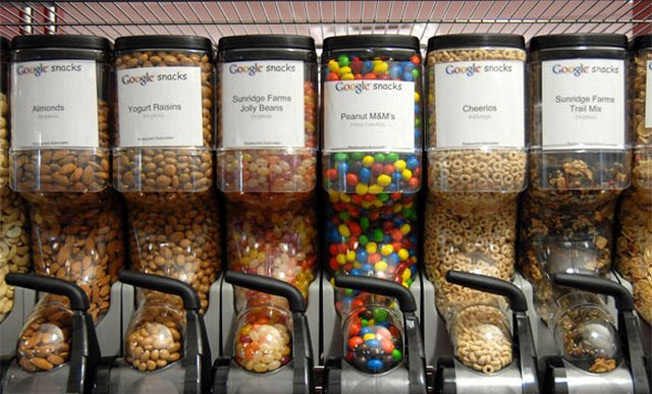 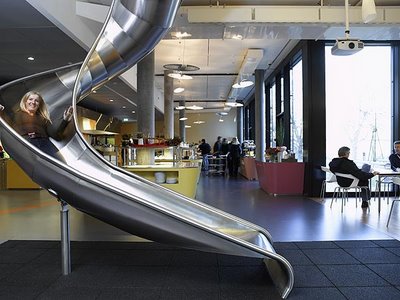 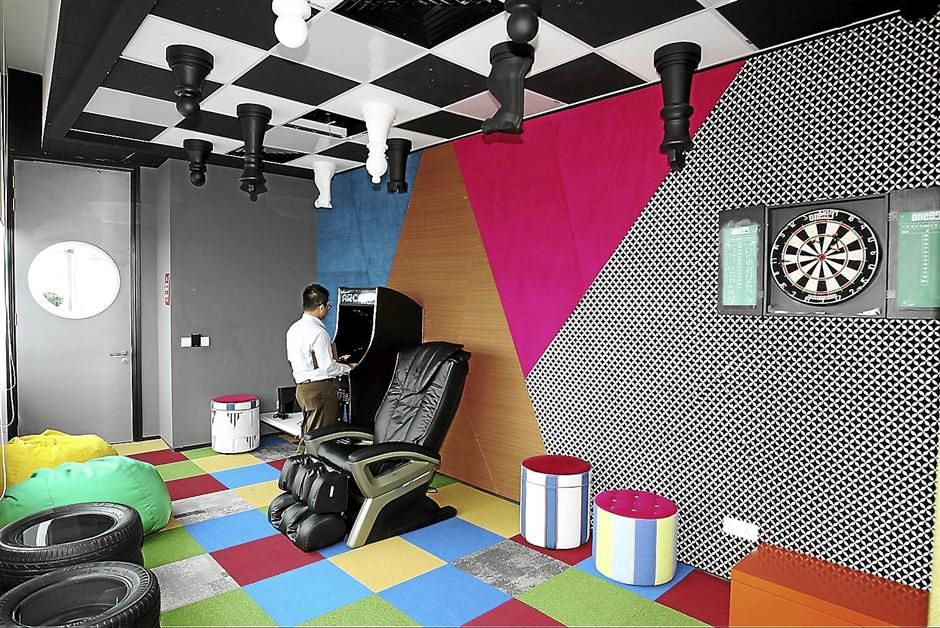 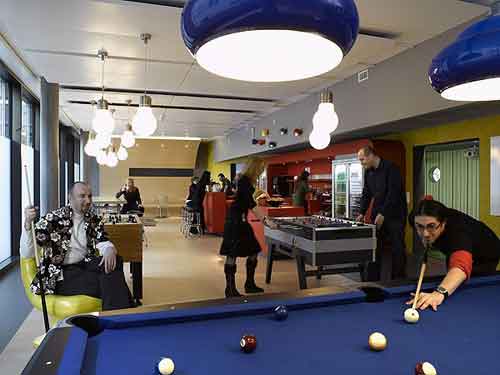 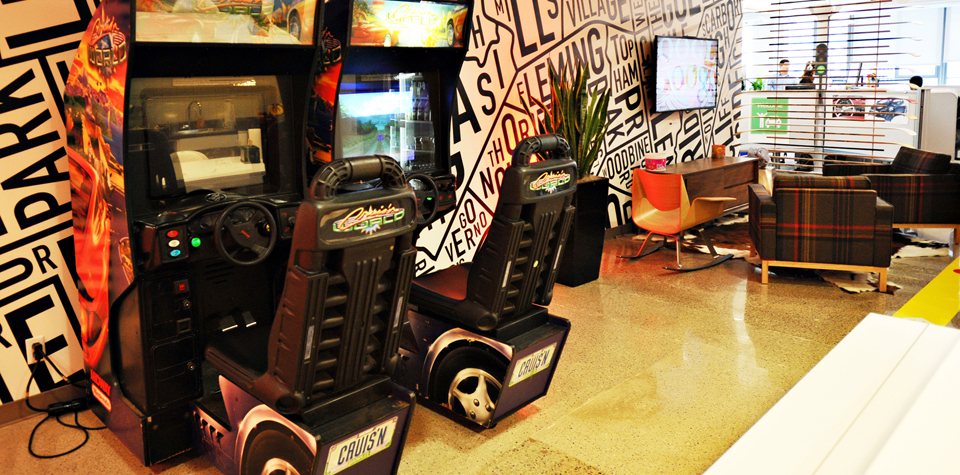 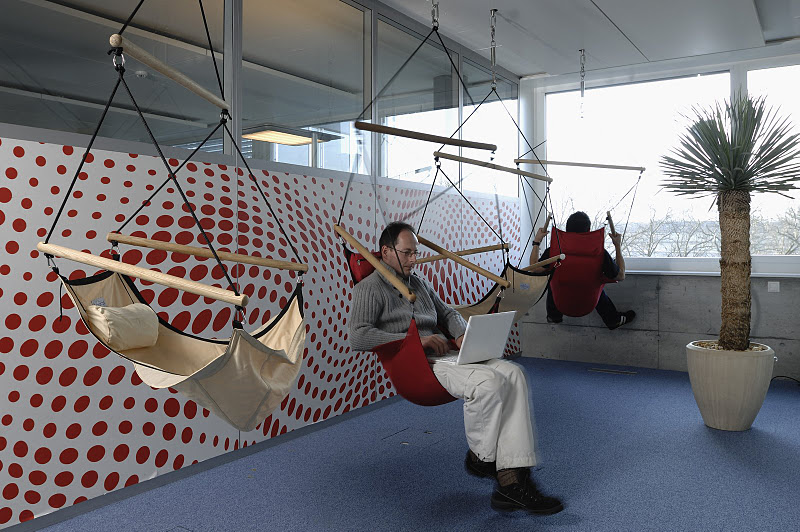 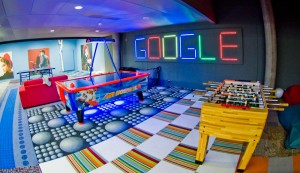 HDFS 	≈ 	DFSHadoop 	≈ 	MapReduce
Hadoop
Implementación open source de MapReduce
Basado en HDFS
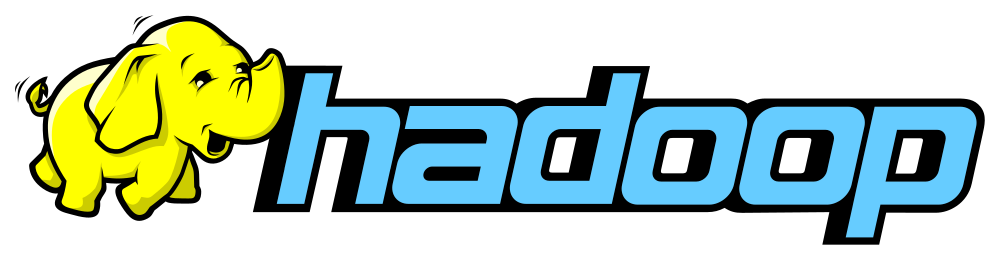 Hadoop: Versión Open Source de MapReduce
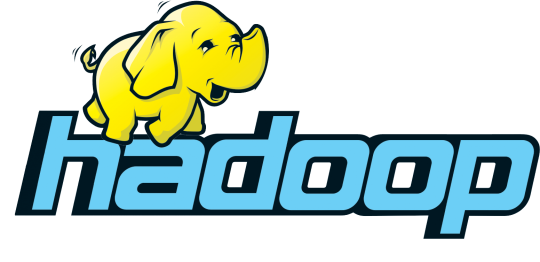 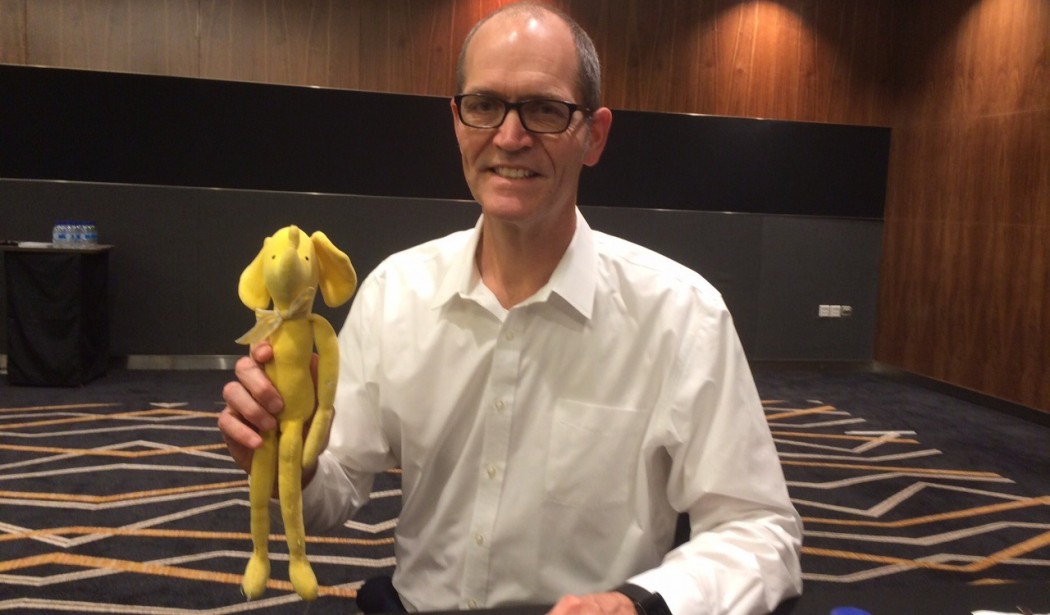 HDFS / Hadoop: Arquitectura
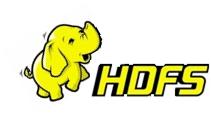 Client
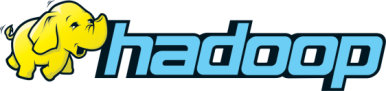 NameNode
JobTracker
DataNode 1
JobNode 1
DataNode 2
JobNode 2
…
…
DataNode n
JobNode n
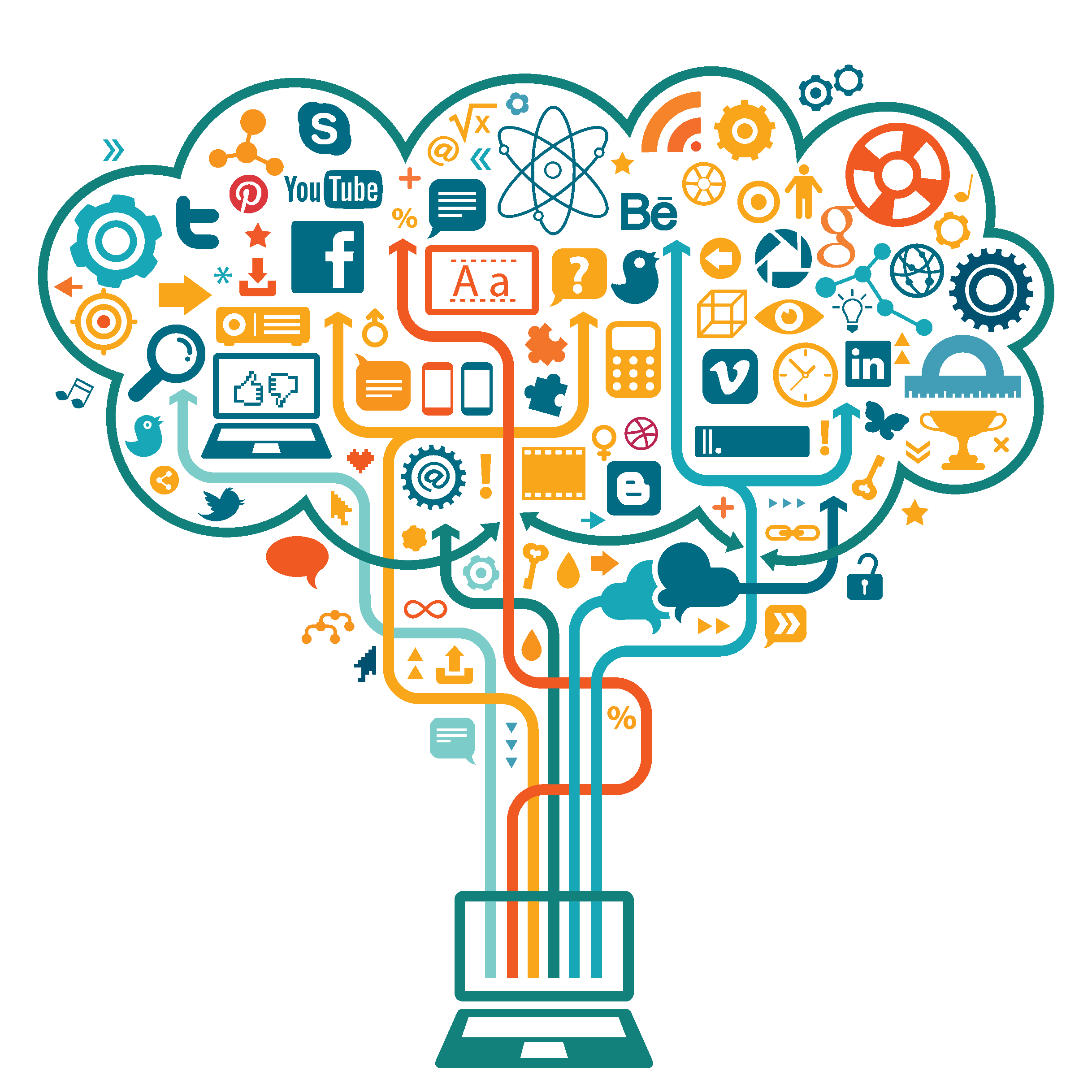 Preguntas?
0. Leer de/Escribir a HDFS
Accede al sistema de archivos con la configuración por defecto
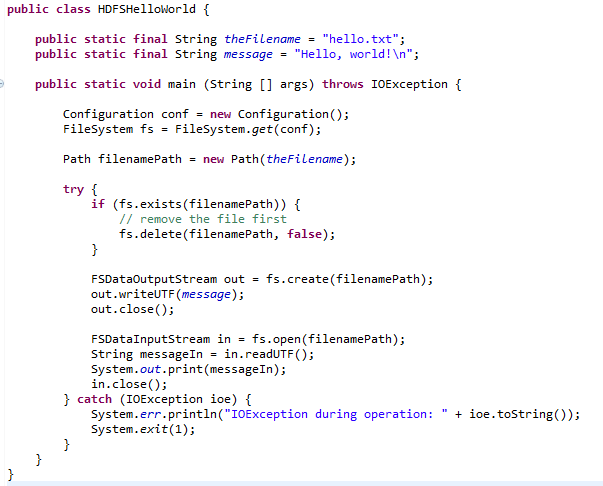 Verifica que el archivo exista; si es así, se borra
Crea un archivo y escribe un mensaje
Abre el archivo y lo lee de nuevo
Hadoop: Ejemplo de citas
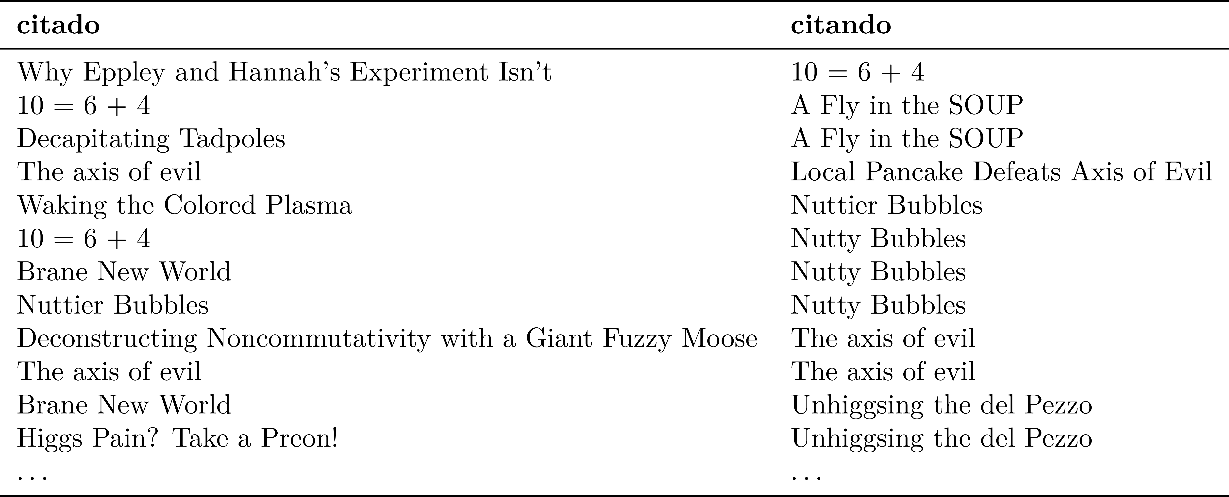 ¿Citas totales por artículo?
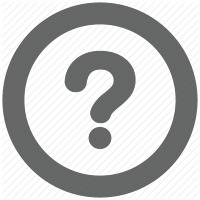 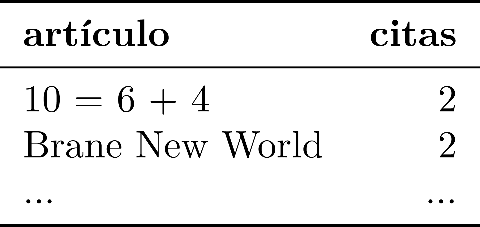 1. Entrada
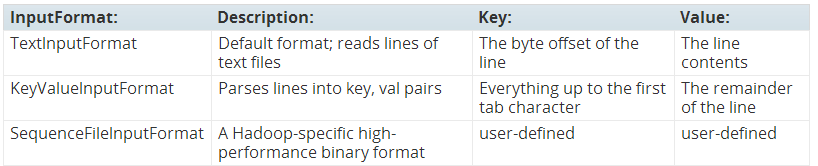 Mapper<InputKey, InputValue, MapKey, MapValue>
2. Map
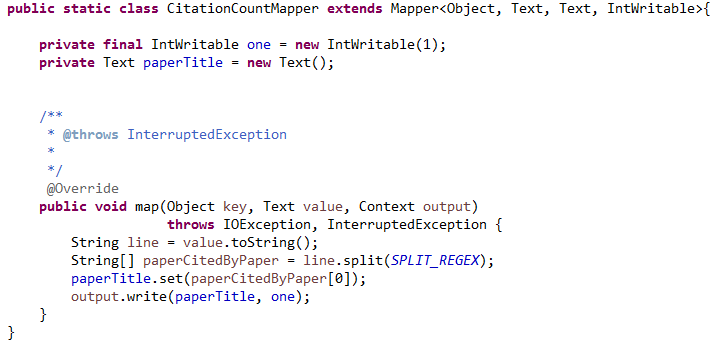 (entrada) key: posición en el archivo en bytes
(entrada) value: línea del archivo
output: salida y logging
Escribe la salida
(Writable para valores)
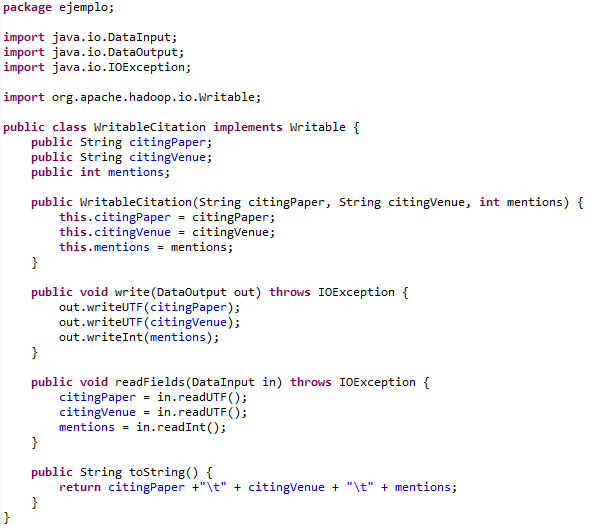 Mismo orden
(no es necesario para el ejemplo actual)
(WritableComparable para llaves/valores)
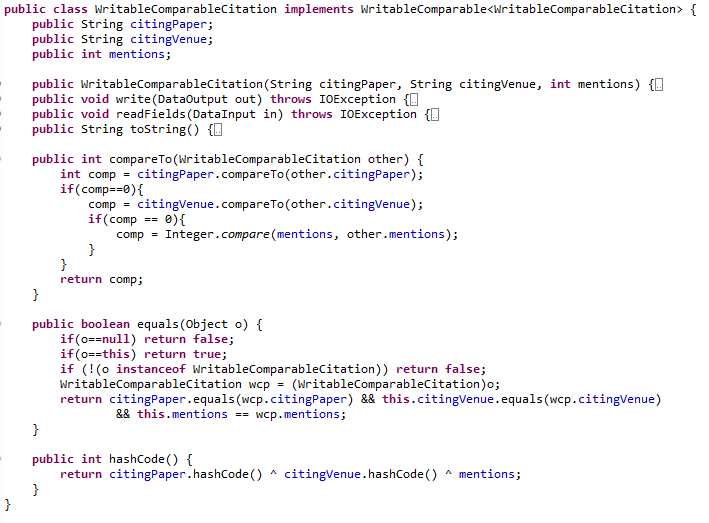 Nueva interfaz
Como antes
Para ordenar las llaves
Usada para la partición por defecto
(no es necesario para el ejemplo actual)
3. Partición
Interfaz del Partitioner
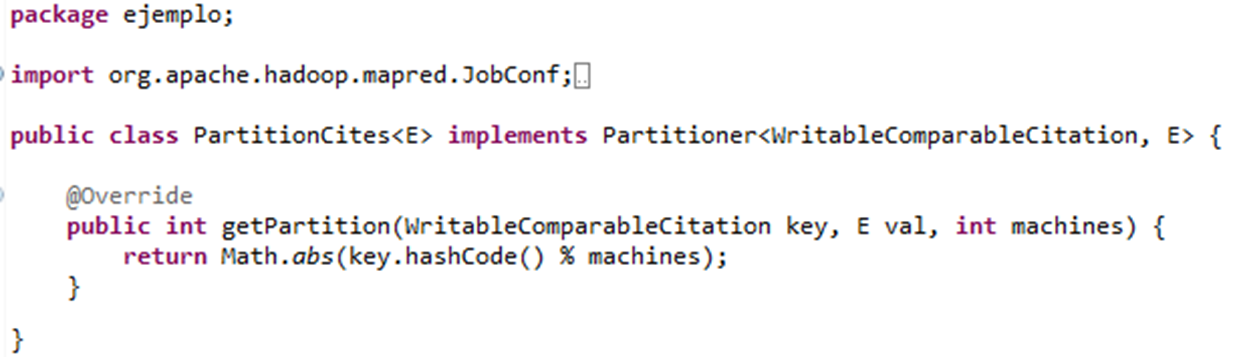 (Este método es igual al método por defecto, pero podemos implementar cualquier lógica para la partición.)
(no es necesario para el ejemplo actual)
4. Transmisión ("Shuffle")
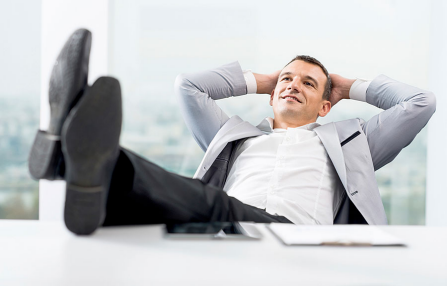 5. Ordenamiento
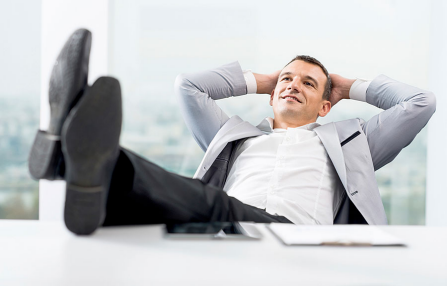 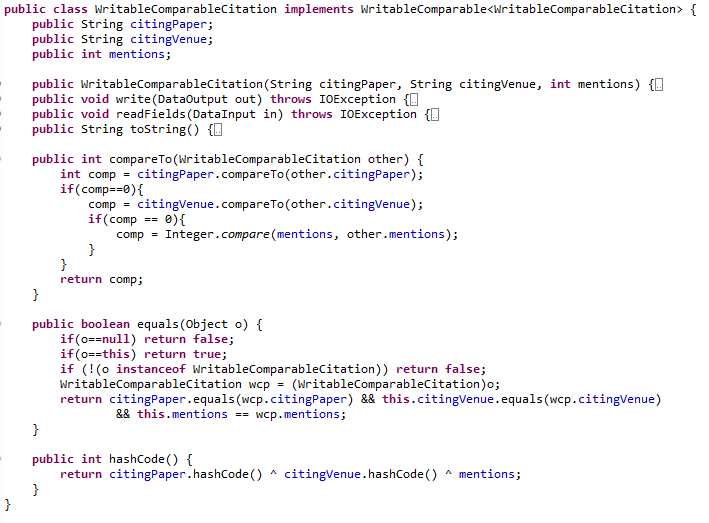 Métodos en WritableComparable
(no es necesario para el ejemplo actual)
6. Reducción
Reducer<MapKey, MapValue, OutputKey, OutputValue>
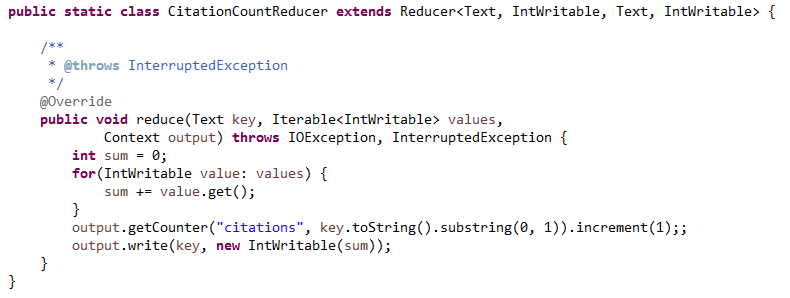 key: como fue emitido antes

values: todos los valores para la llave actual

output
Escribe a la salida
7. Salida
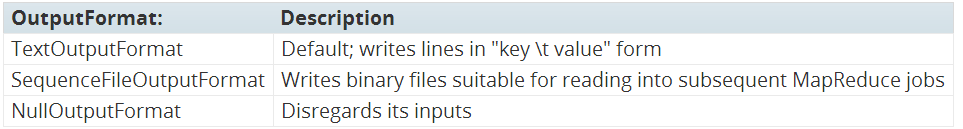 Flujo de control
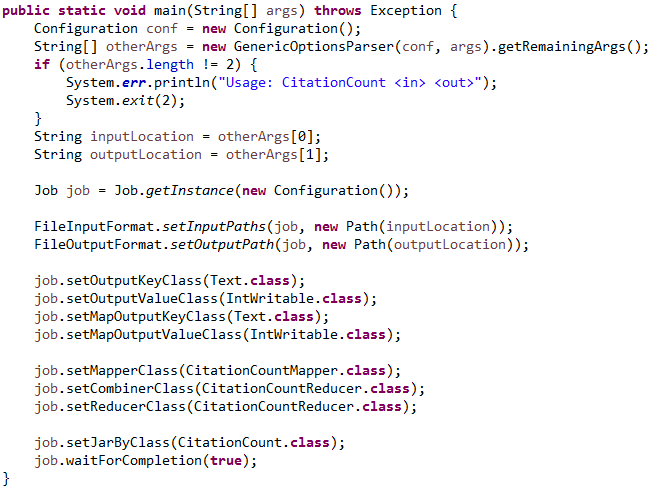 Crea una tarea con la configuración por defecto
Entrada y salida
Los tipos de salida de la reducción y el mapeo (respectivamente)
La clase de mapeo
La clase de reducción
(opcional: y de combiner)
Ejecuta la tarea y espera su terminación
Más cosas en Hadoop: Conteos
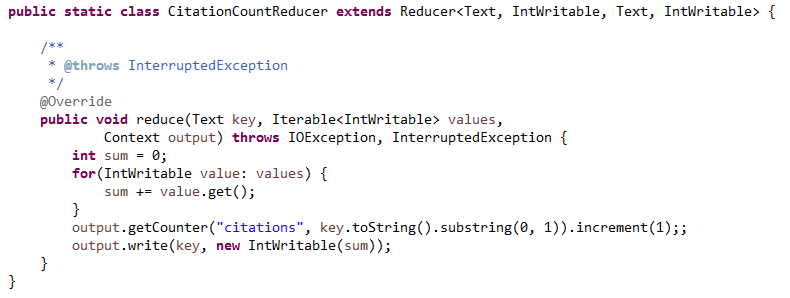 Context tiene un mapa de contadores
nombre → contador
Cada contador es un mapa
valor → conteo
Hadoop: El ejemplo del supermercado
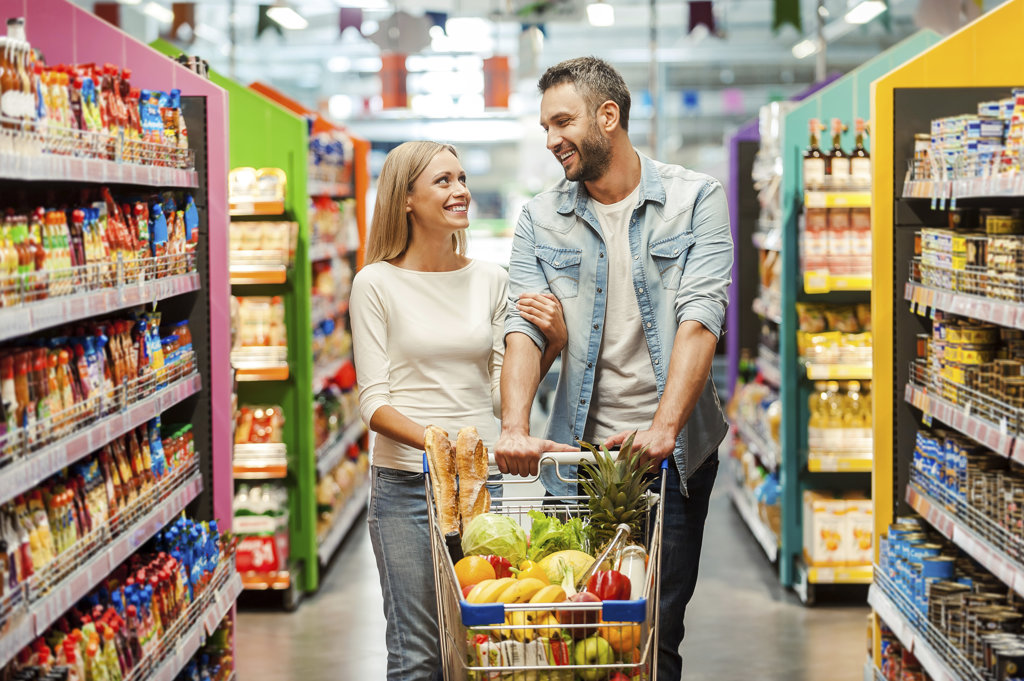 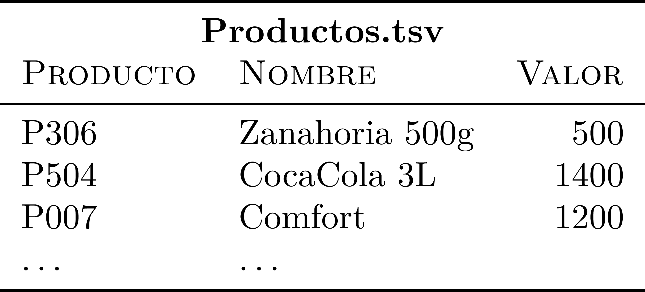 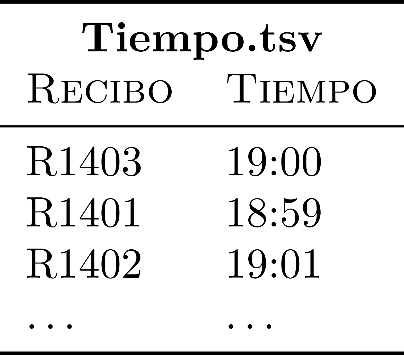 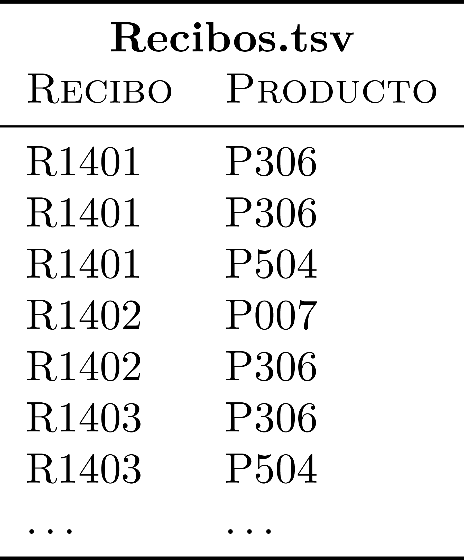 ¿Ventas totales por hora?
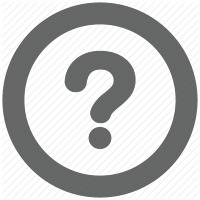 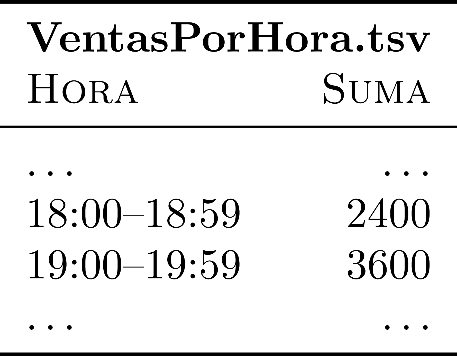 Más cosas en Hadoop: Varias entradas
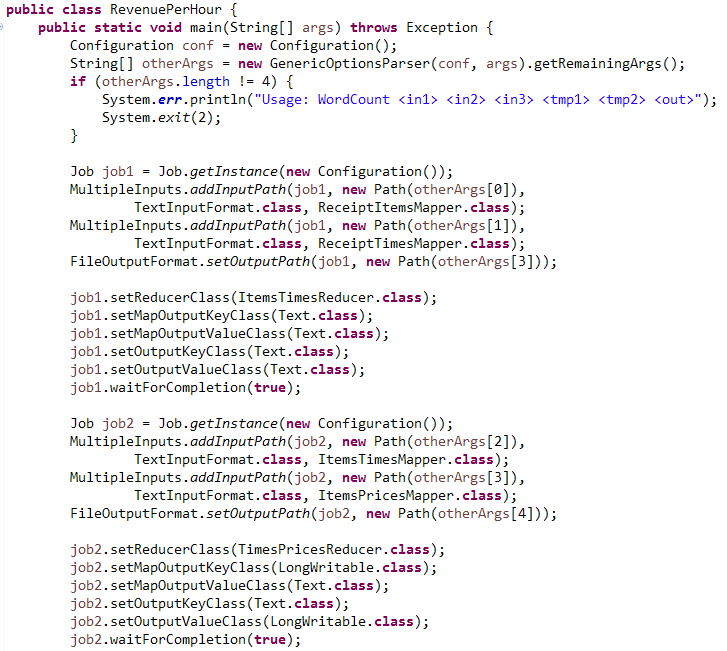 Varias entradas, mapeos diferentes
Una reducción
Más cosas en Hadoop: Encadenar tareas
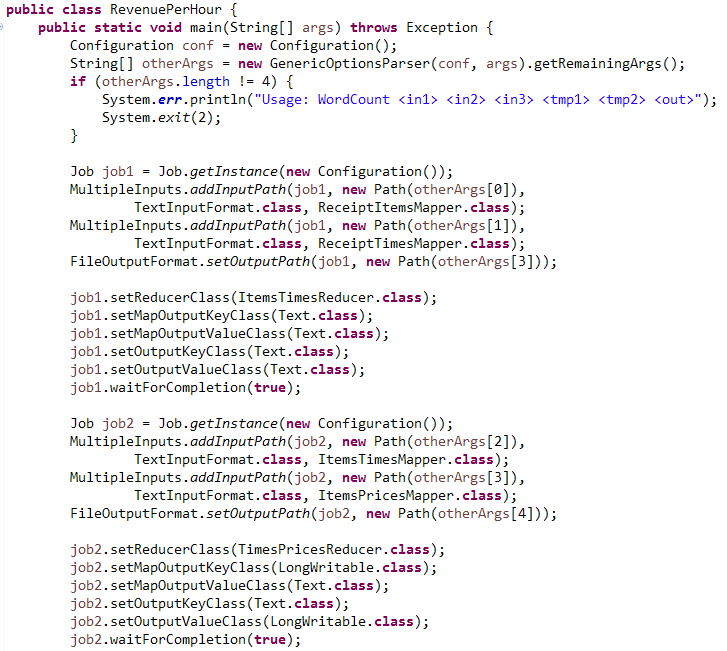 Ejecuta y espera
La salida del job1 dada como la entrada del job2
Más cosas en Hadoop: Número de reductores
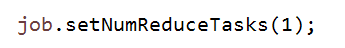 Configura el número de reductores para la tarea
¿Para qué usaríamos un reductor?
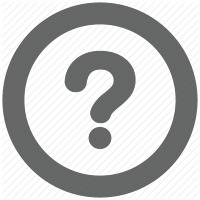 Si la salida requiere toda la salida en una
máquina final (por ejemplo, totales, top-k)
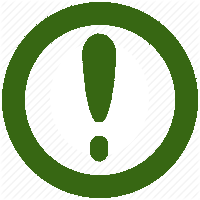 Hadoop: El ejemplo del supermercado
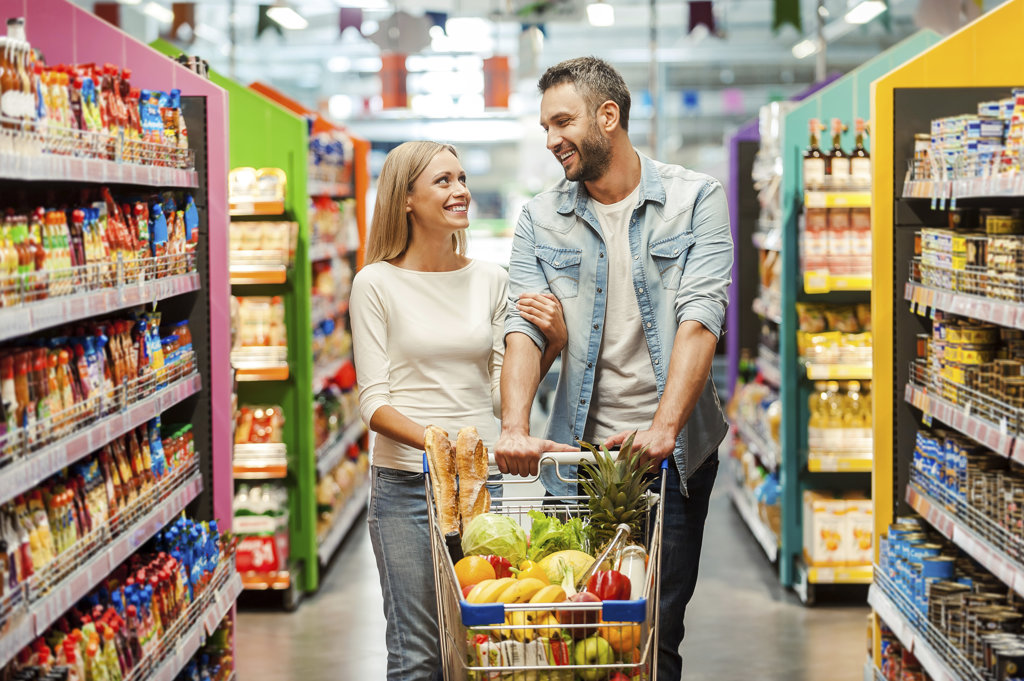 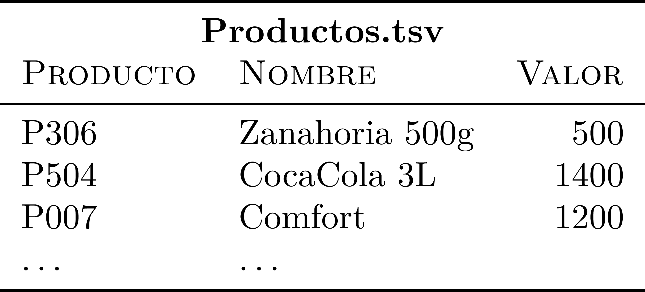 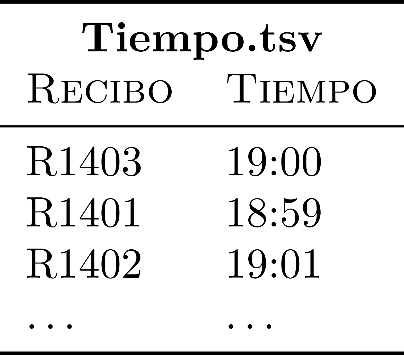 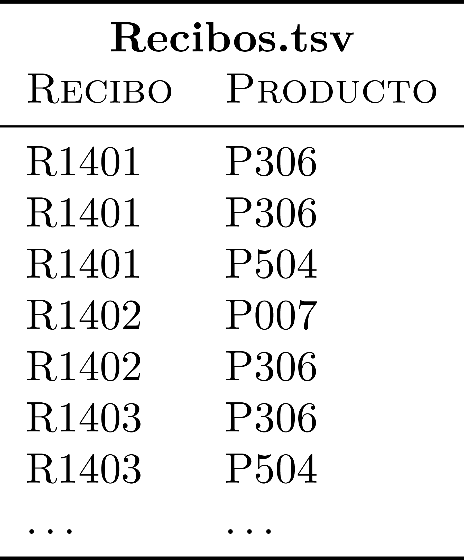 ¿Ventas totales por hora?
... pero excluyendo algunos productos listados en un archivo?
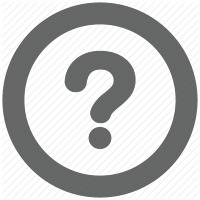 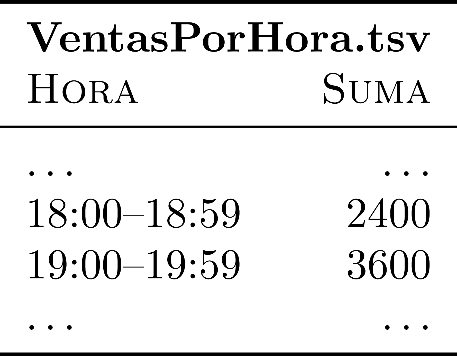 Hadoop: Caché distribuida
Algunas tareas necesitan datos globales
Pero los datos globales deberían ser concisos

Usar una caché distribuida:
Distribuye los datos globales a cada máquina
Disponible en el disco duro local de cada máquina
¿Cómo podríamos usar esta caché?
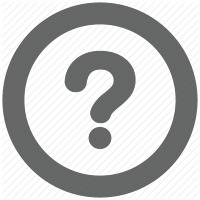 Compartir la lista de productos filtrados, la cual podemos leer (¿en memoria?) en cada máquina
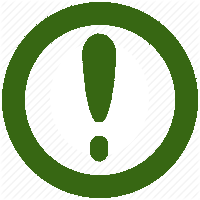 Dentro de Apache Hadoop
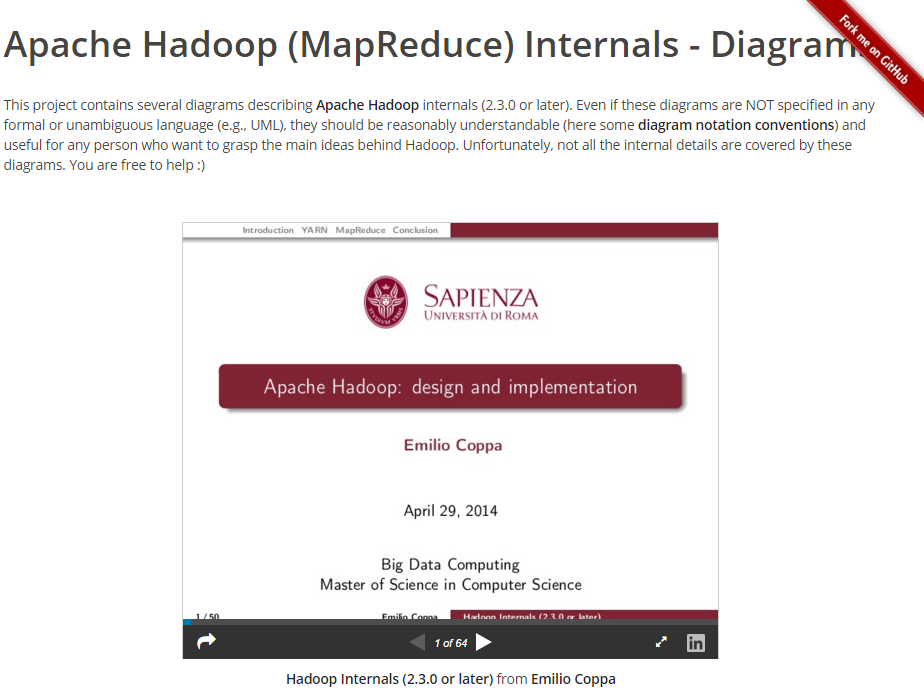 http://ercoppa.github.io/HadoopInternals/